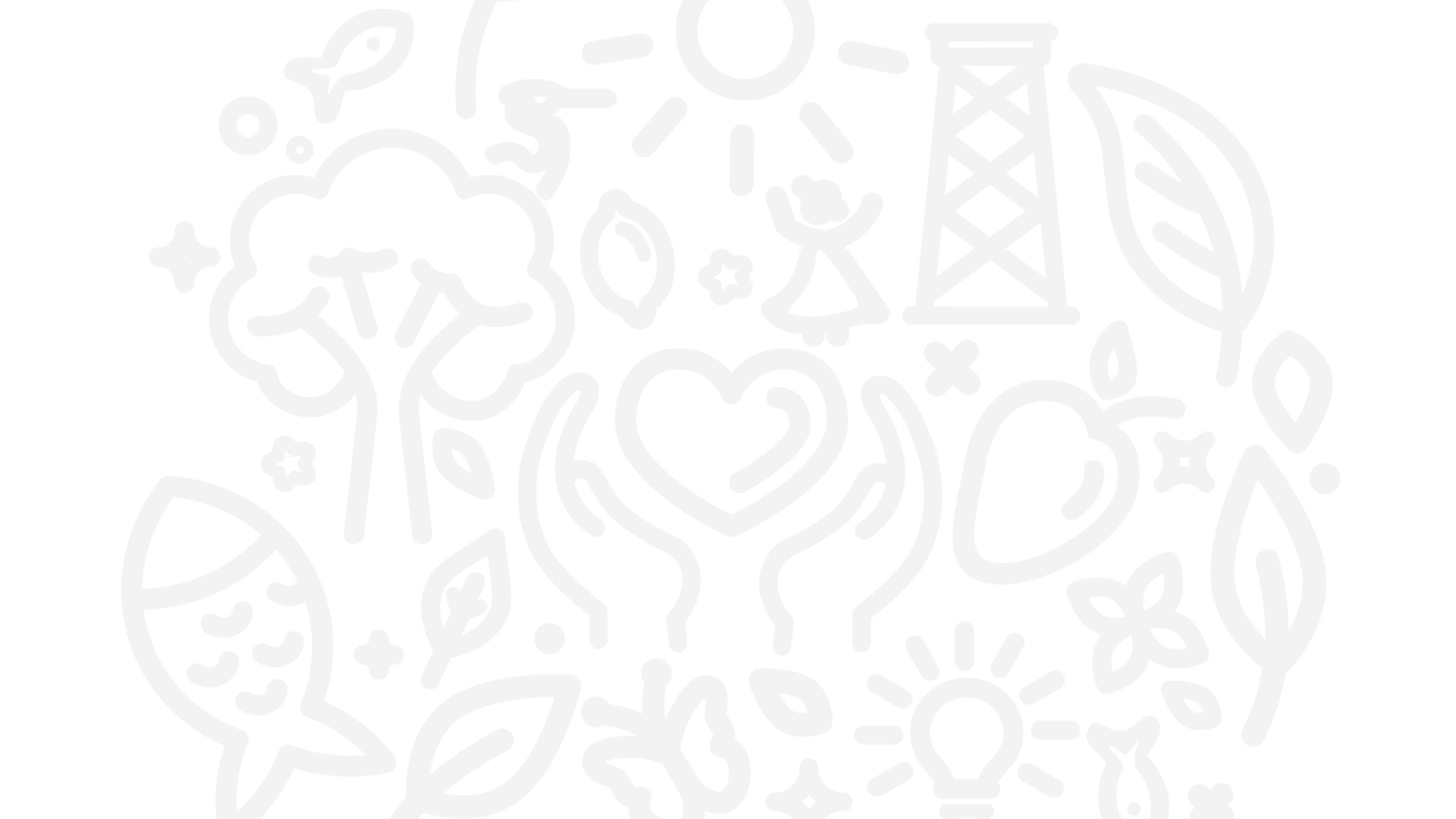 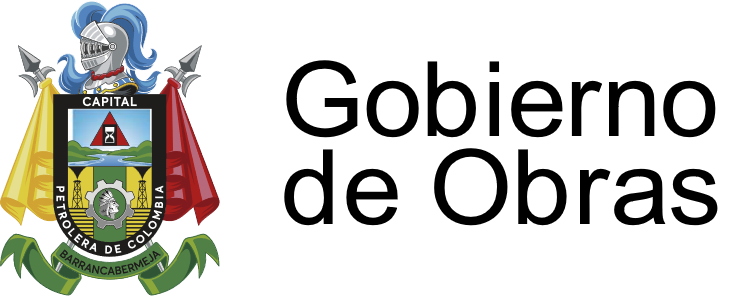 INFORME DE GESTIÓN
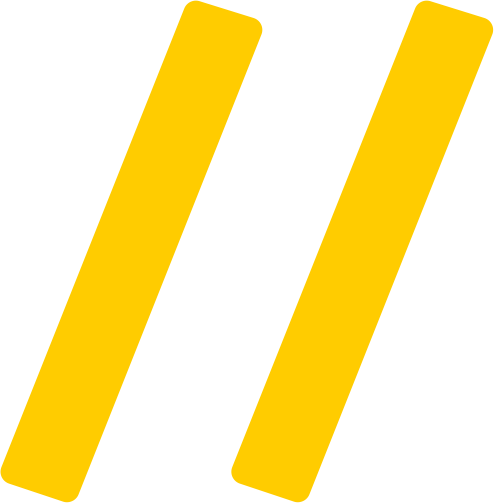 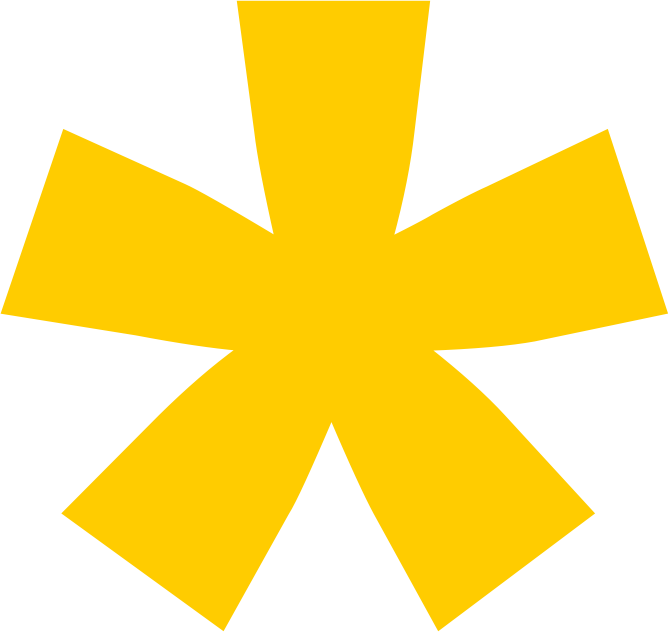 RENDICIÓN DE CUENTAS
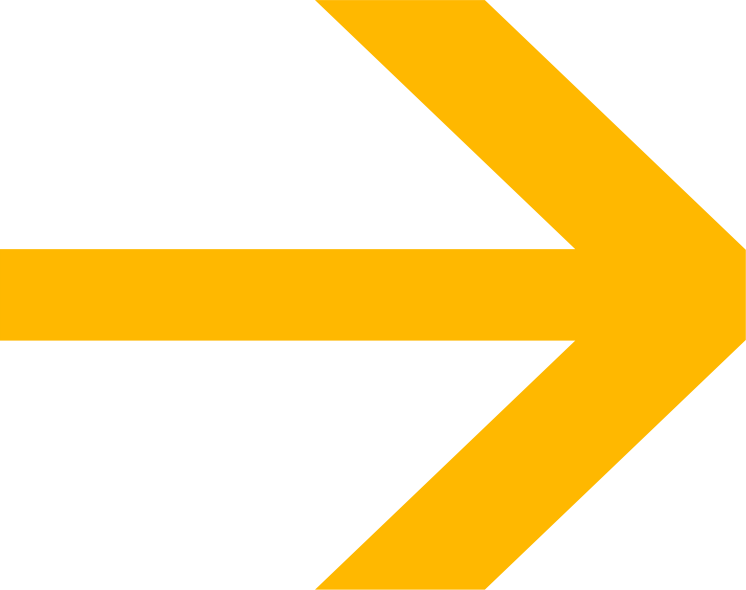 COMUNA 1
JUNIO 2023
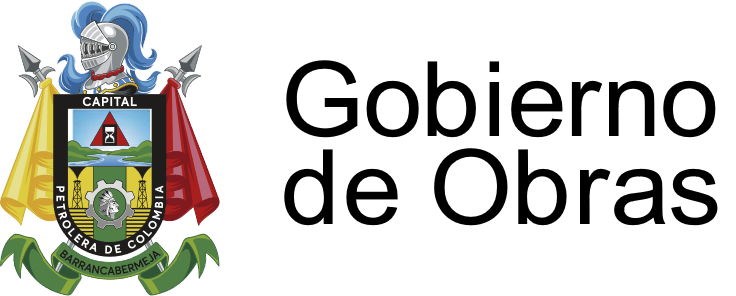 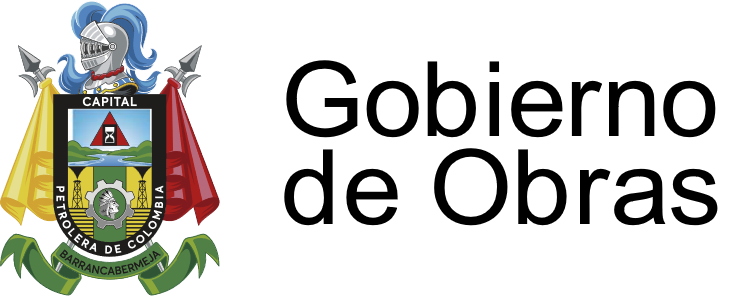 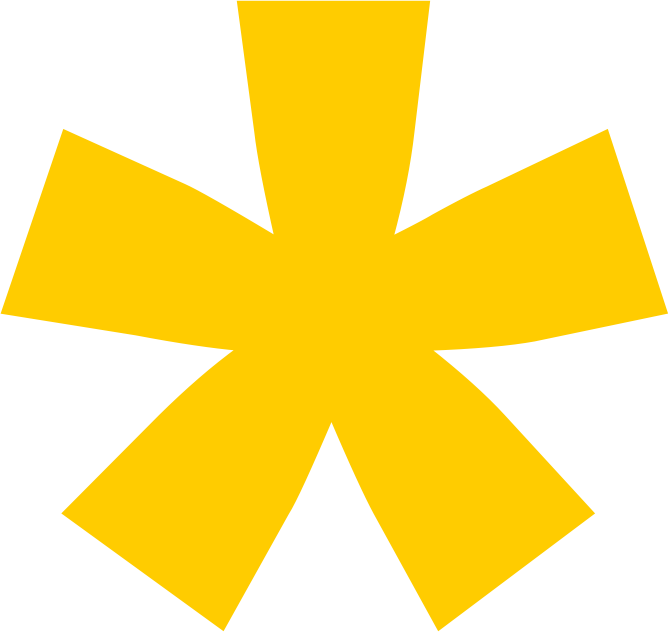 Resultados de las metas del PLAN DE DESARROLLO CENTENARIO BARRANCABERMEJA 2020 - 2023 “DISTRITO MUY ESPECIAL”, correspondiente al Programa MOVILIDAD SOSTENIBLE ACTIVA Y SEGURA, con el fin de fortalecer la cultura de la Movilidad, con el propósito principal de SALVAR VIDAS.
OBJETIVO ESTRATÉGICO
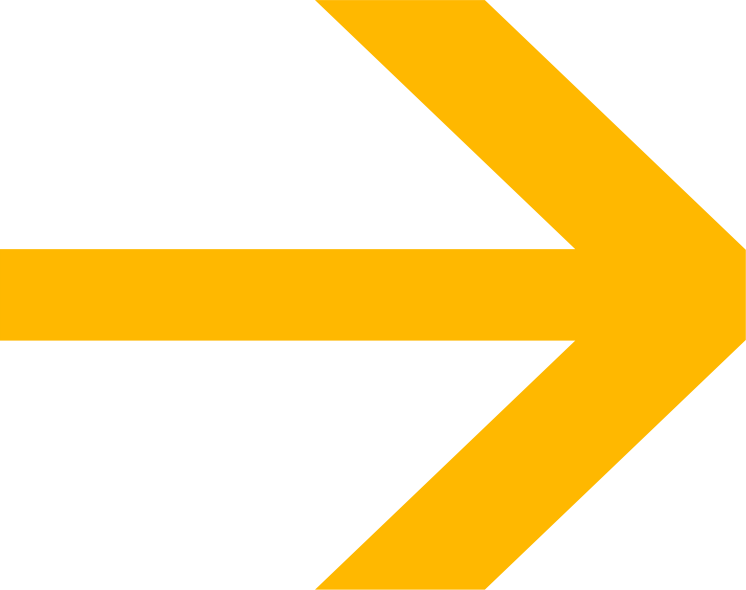 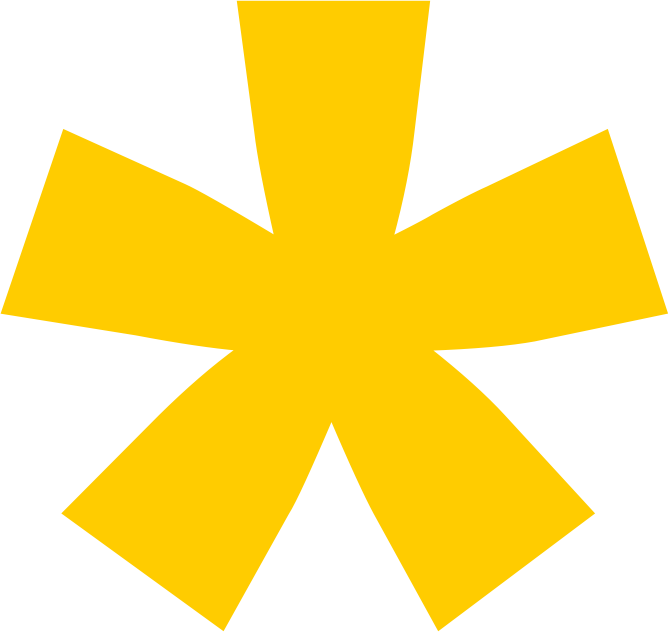 Garantizar condiciones seguras, ágiles y eficientes para el desplazamiento de la ciudadanía, implementando un sistema de movilidad que disminuya los efectos nocivos en la salud provocada por la contaminación ambiental y reduzcan la accidentalidad en las vías.
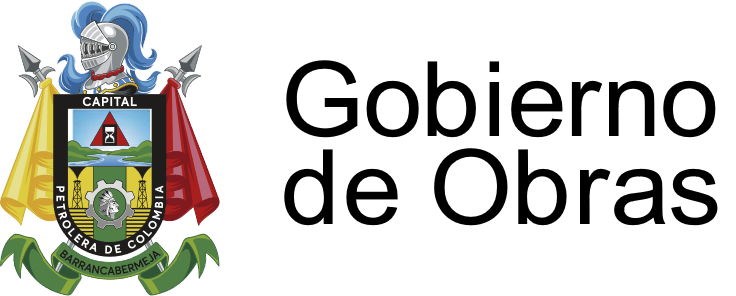 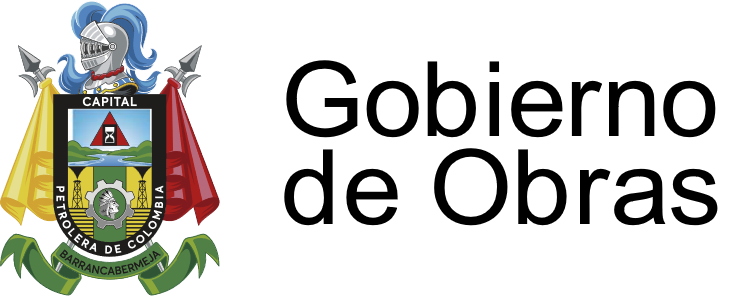 CONVENIO AGENCIA NACIONAL DE SEGURIDAD VIAL (ANSV)
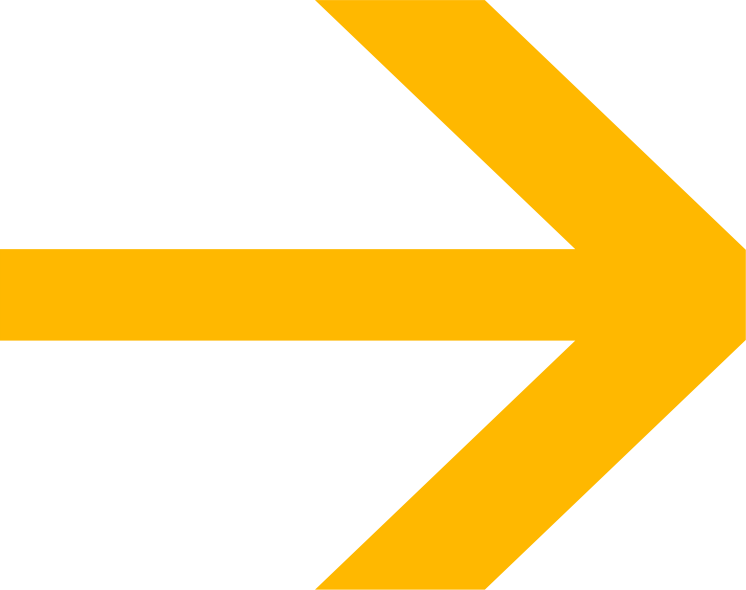 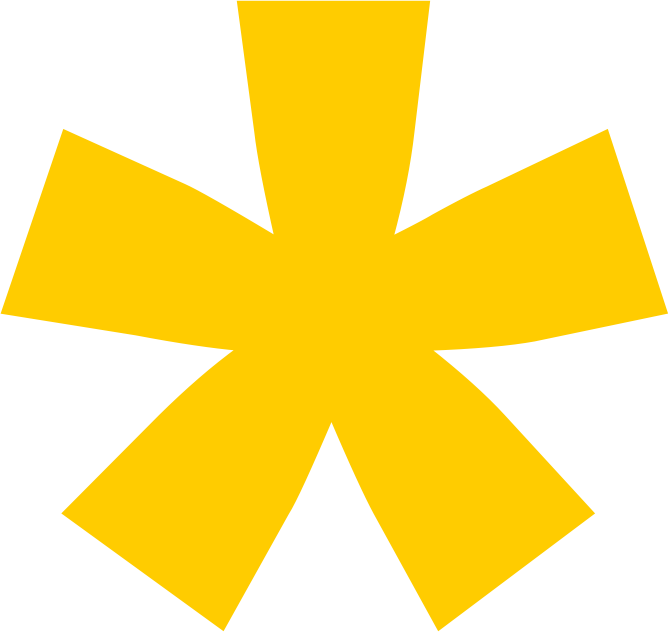 A través del programa ‘Pequeñas Grandes Obras’ (PGO) se realizó intervenciones en 2 sectores de la comuna uno de Barrancabermeja, con el fin de disminuir la siniestralidad vial y proteger a los actores más vulnerables como lo son los peatones.
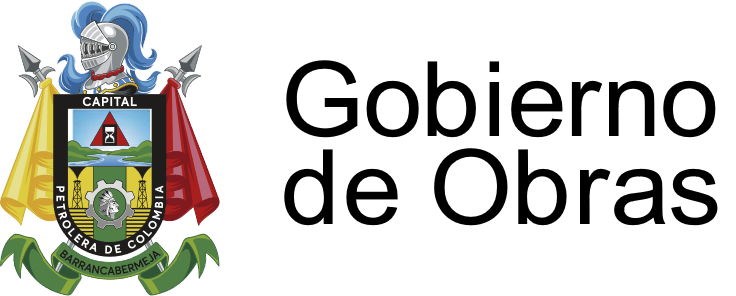 CONVENIO AGENCIA NACIONAL DE SEGURIDAD (ANSV) – ITTB – AÑO 2021
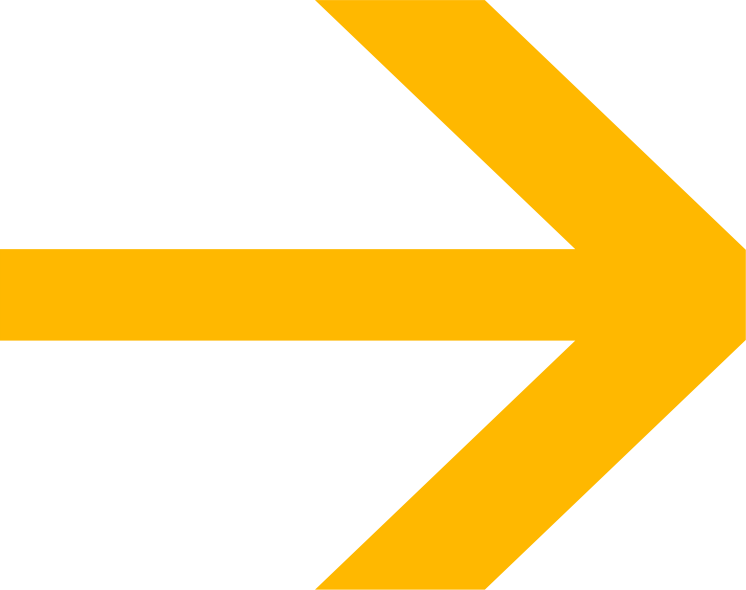 PROGRAMA PEQUEÑAS GRANDES OBRAS (PGO)
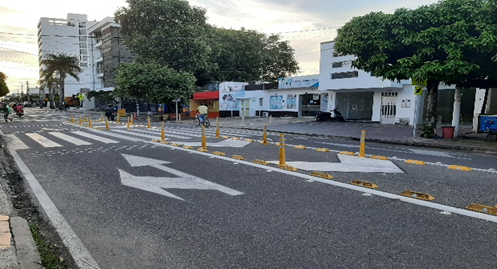 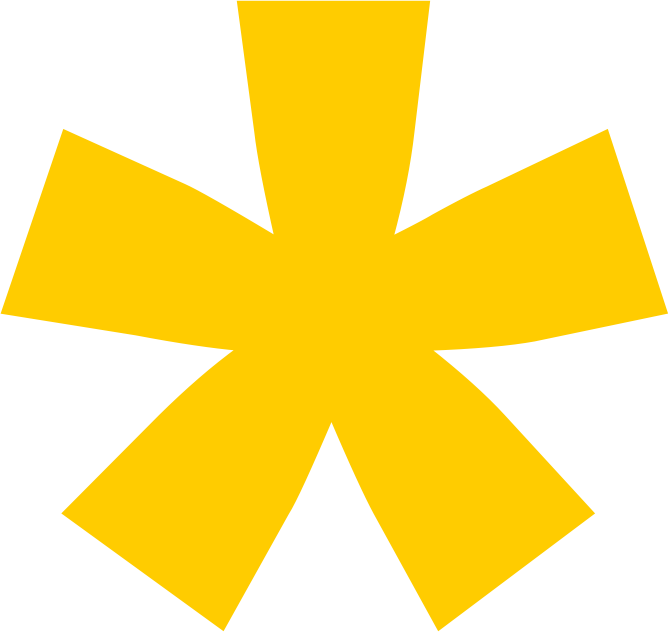 PROGRAMA “PEQUEÑAS GRANDES OBRAS (PGO)” – CONVENIO AGENCIA NACIONAL DE SEGURIDAD (ANSV) – ITTB – AÑO 2021
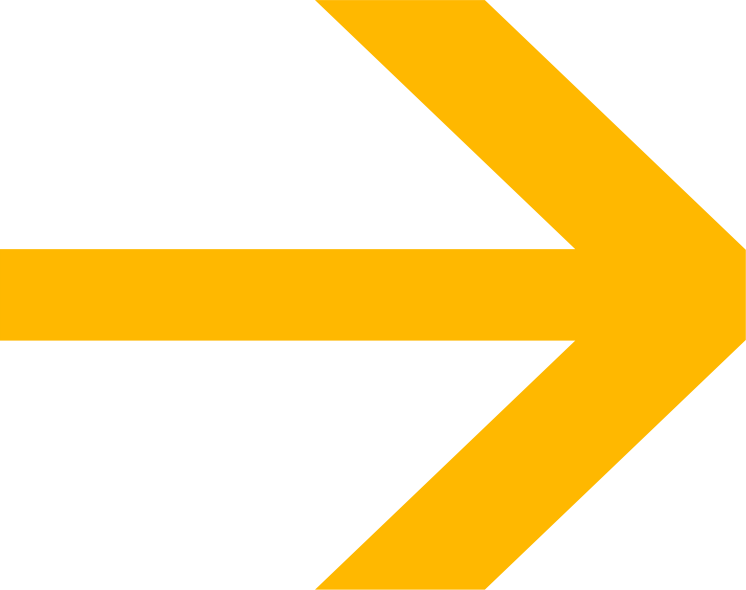 DISEÑO PARA IMPLEMENTACIÓN DE MEDIDA DE SEGURIDAD VIAL PARA TRÁFICO CALMADO
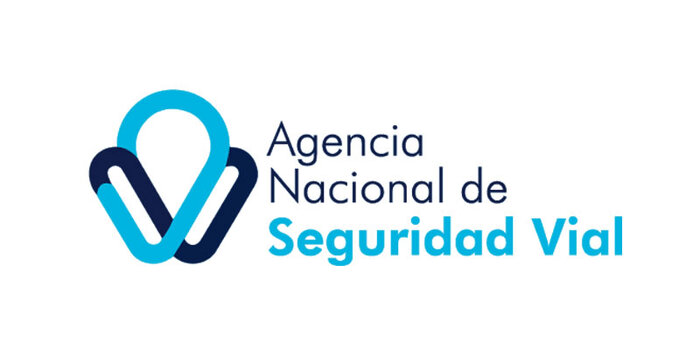 APOYO TERRITORIAL
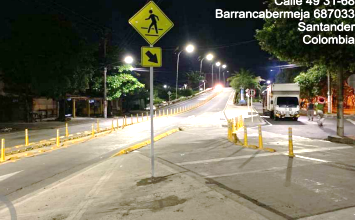 PUNTO 68081-003 Calle 52 entre Carrera 32 y Carrera 34 Puente Elevado en Barrancabermeja
Inversión 
$ 168.000.000
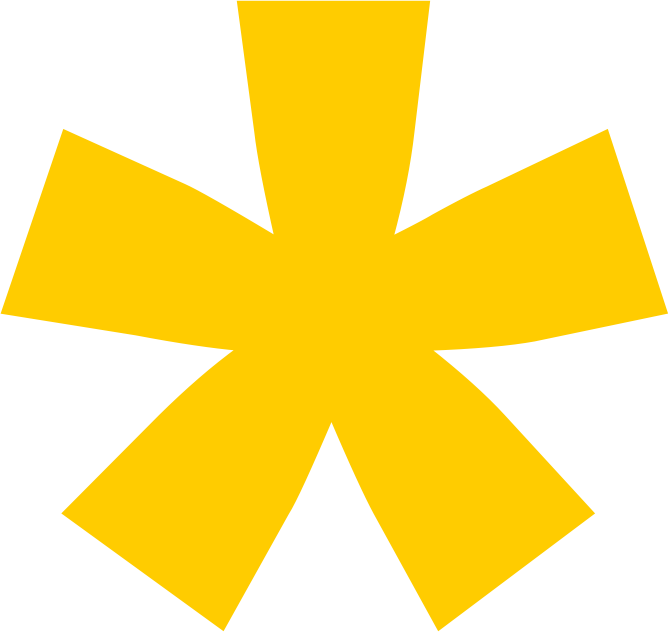 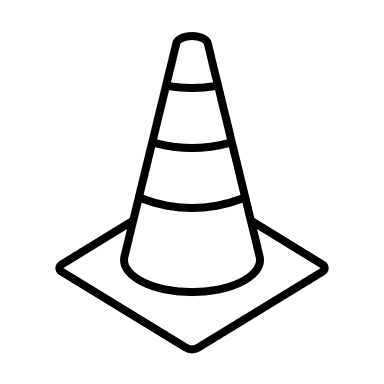 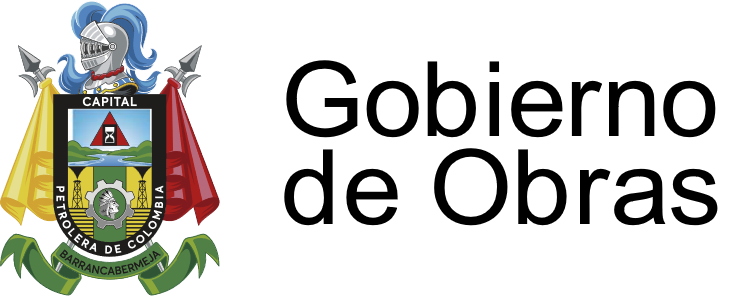 PROGRAMA “PEQUEÑAS GRANDES OBRAS (PGO)” – CONVENIO AGENCIA NACIONAL DE SEGURIDAD (ANSV) – ITTB – AÑO 2021
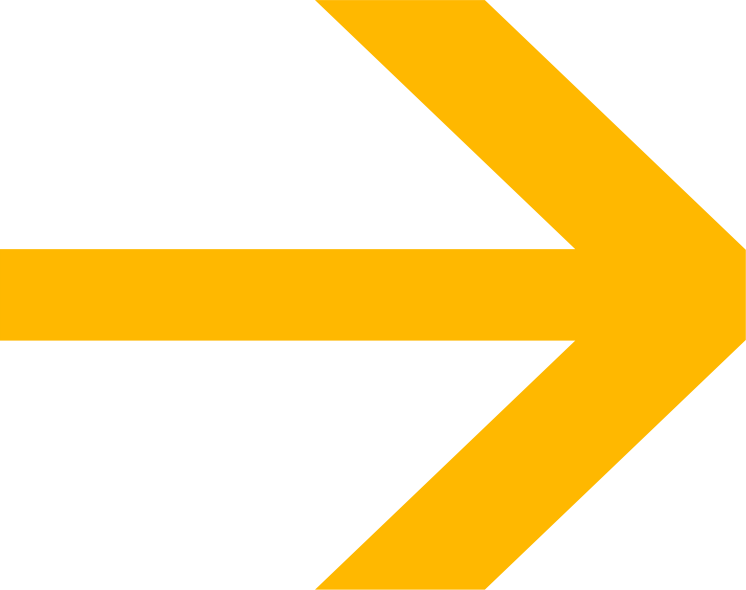 DISEÑO PARA IMPLEMENTACIÓN DE MEDIDA DE SEGURIDAD VIAL PARA TRÁFICO CALMADO
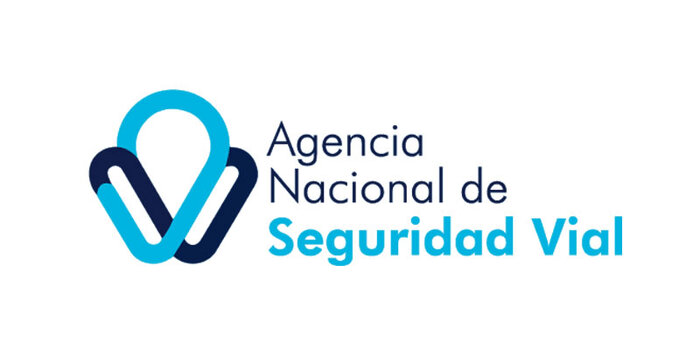 APOYO TERRITORIAL
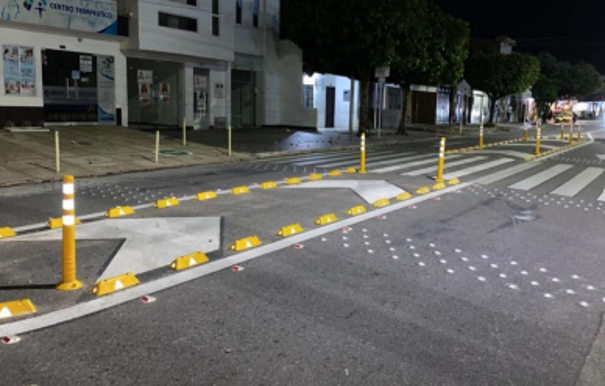 PUNTO 68081-002 Carrera 24 entre Calle 48 y Calle 45 BARRANCABERMEJA
Inversión 
$ 225.000.000
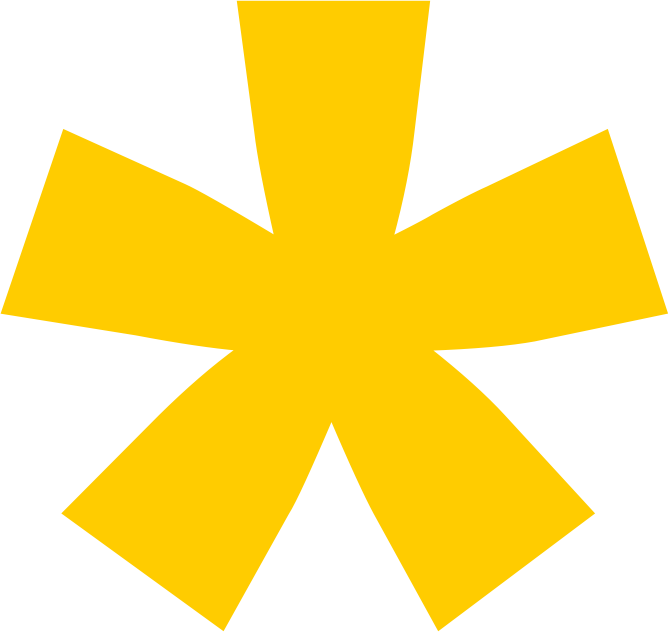 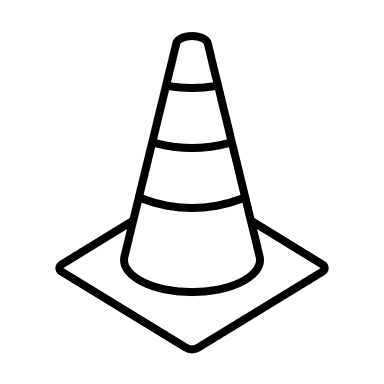 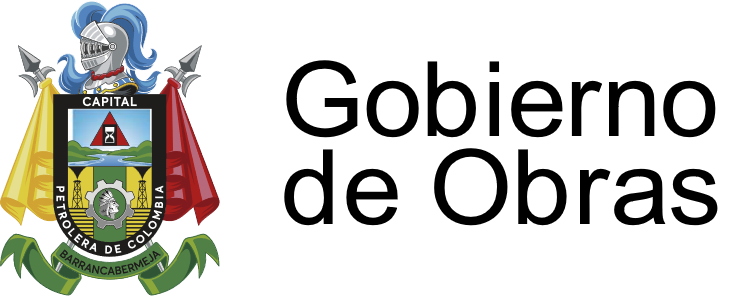 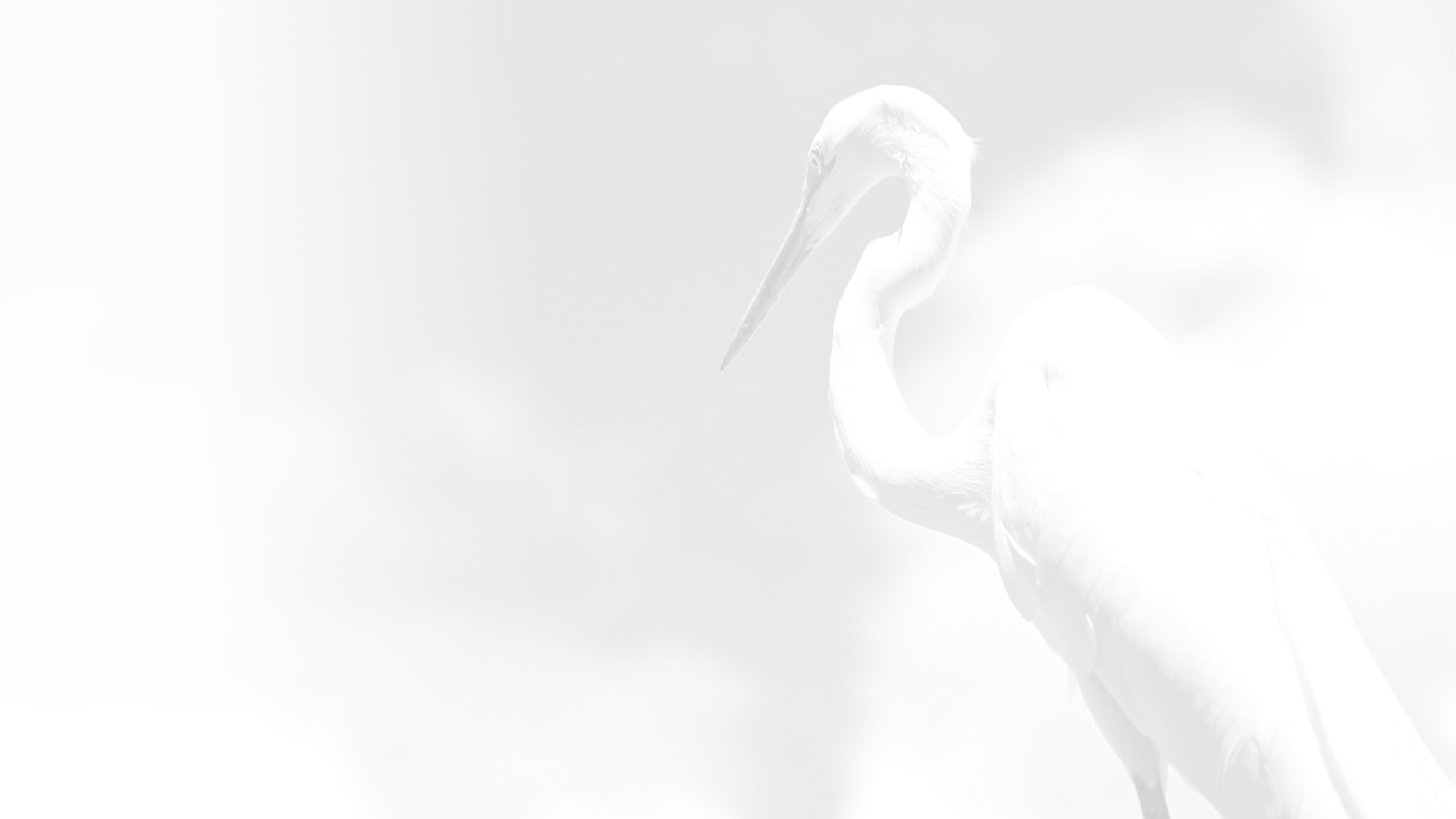 SEÑALIZACIÓN VIAL
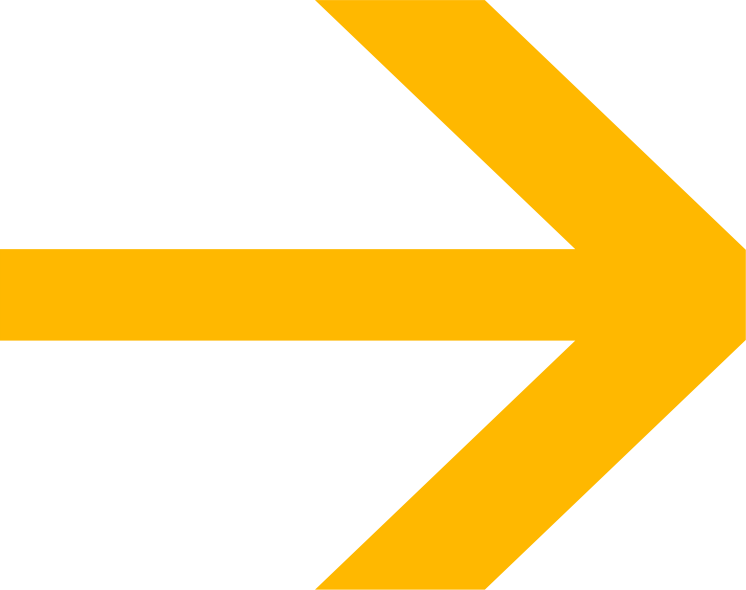 Señalización Vertical
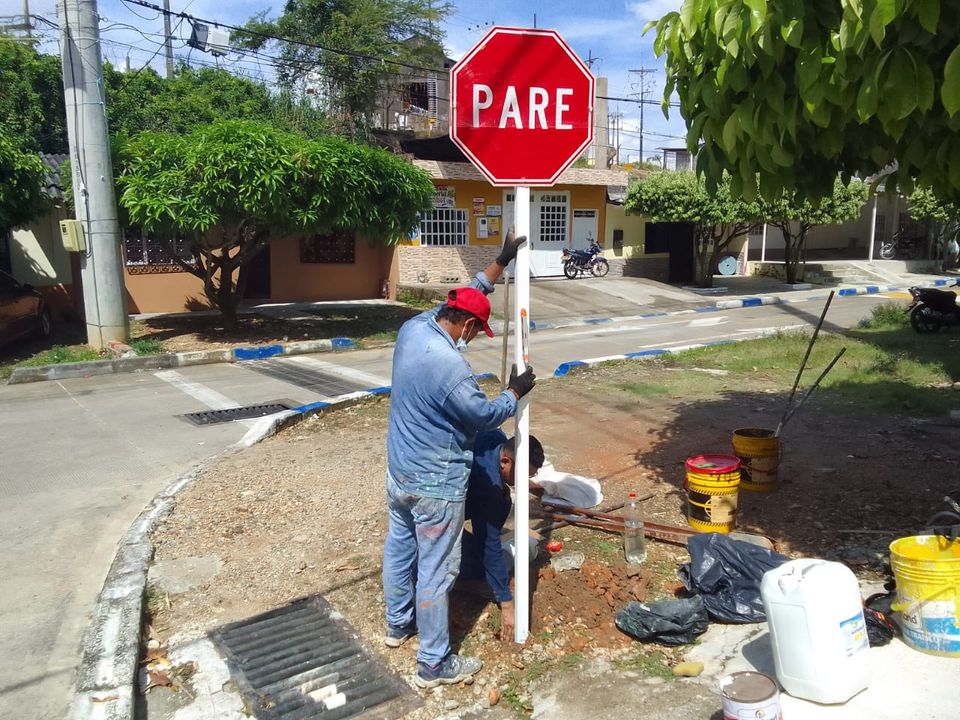 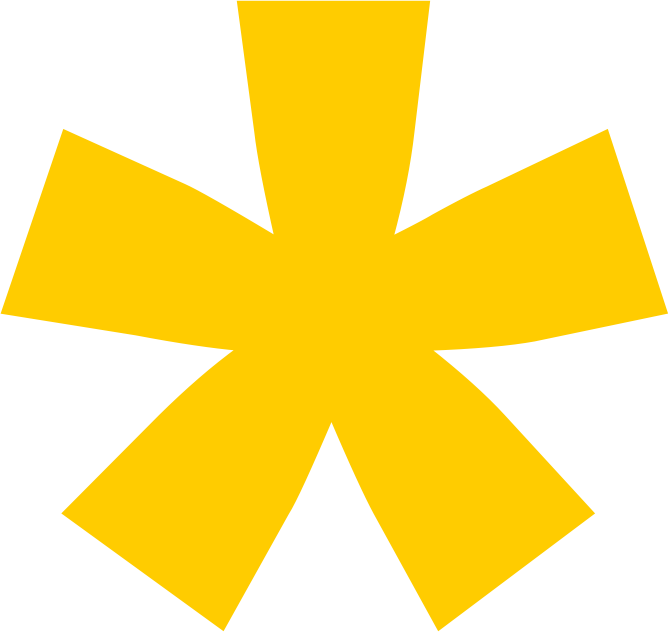 Señalización Horizontal
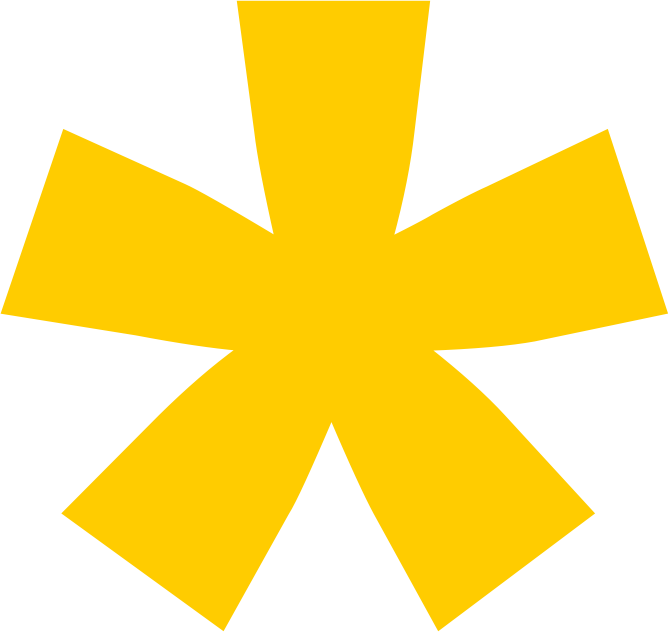 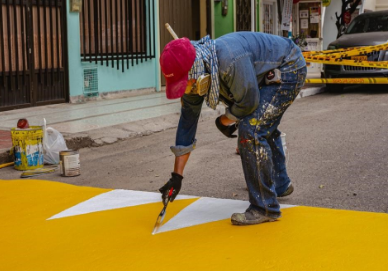 Inversión 
$75.000.000
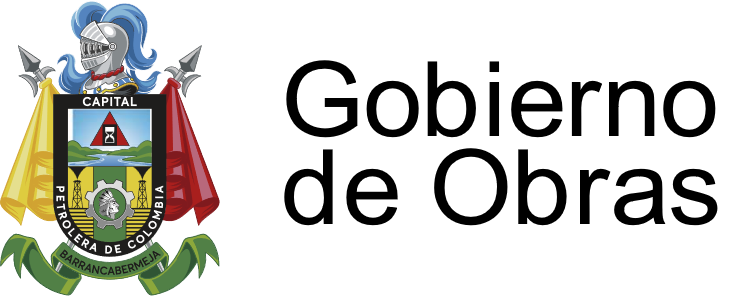 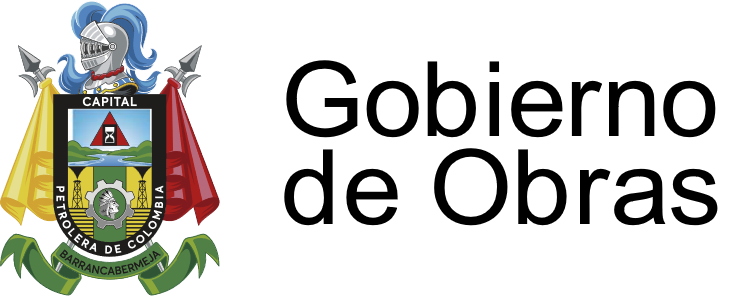 ZONAS SEÑALIZADAS
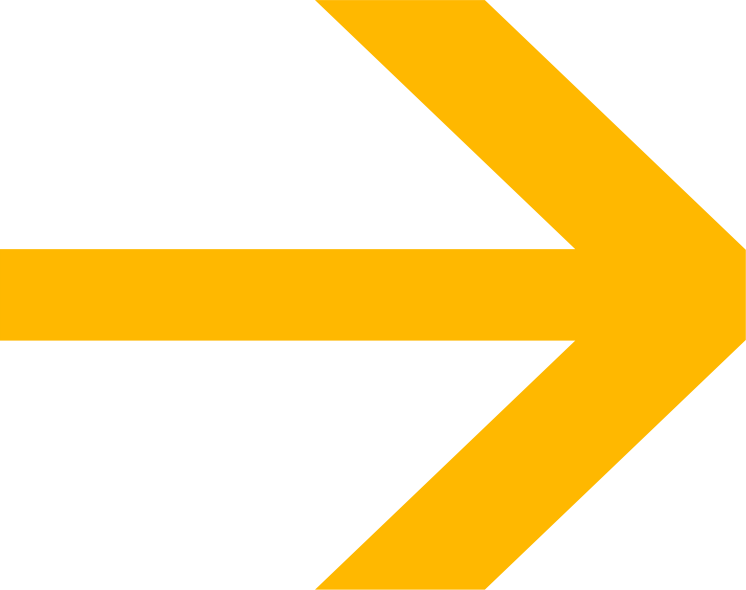 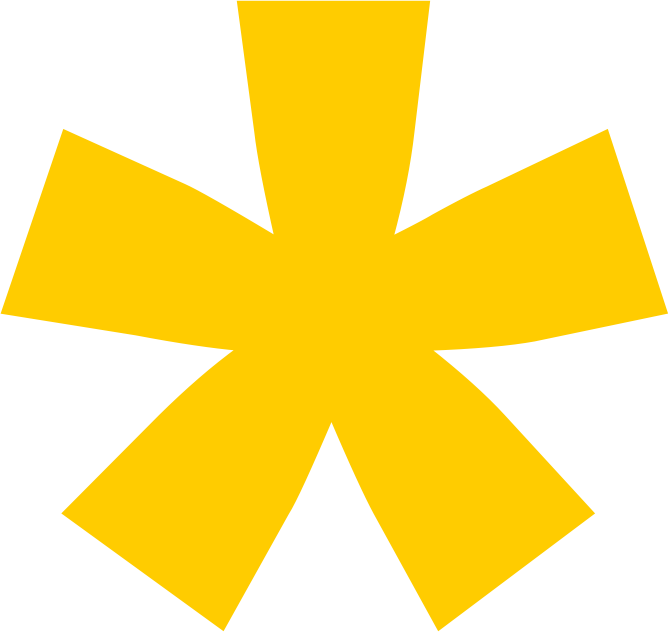 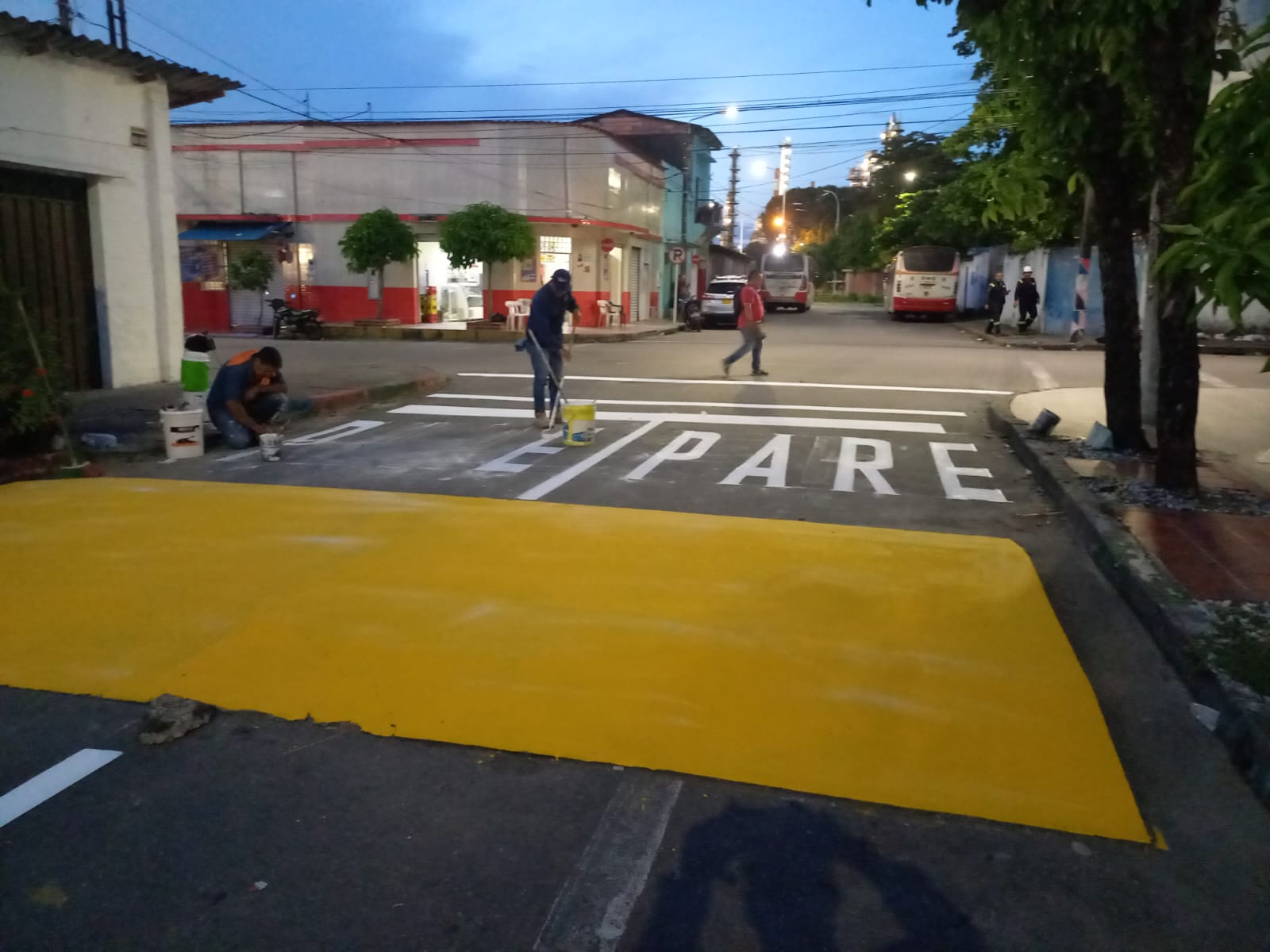 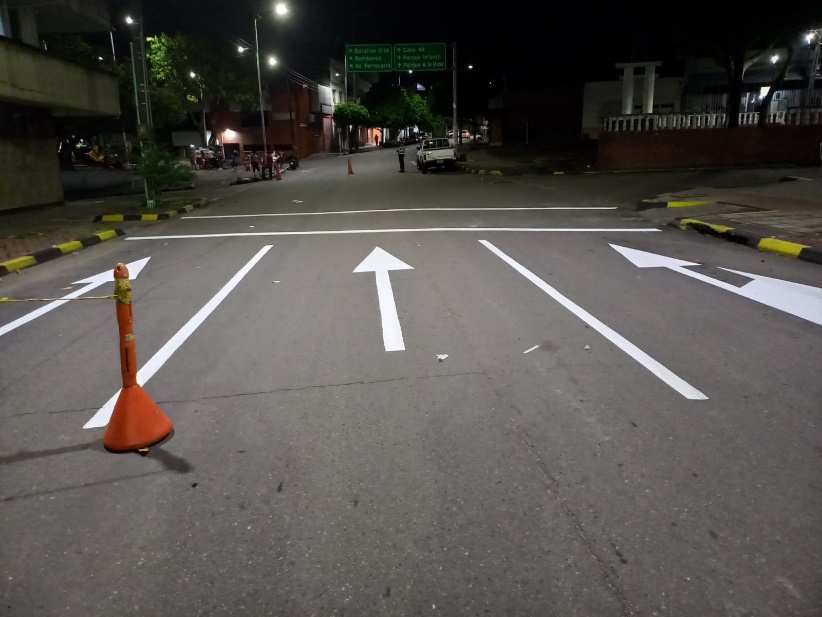 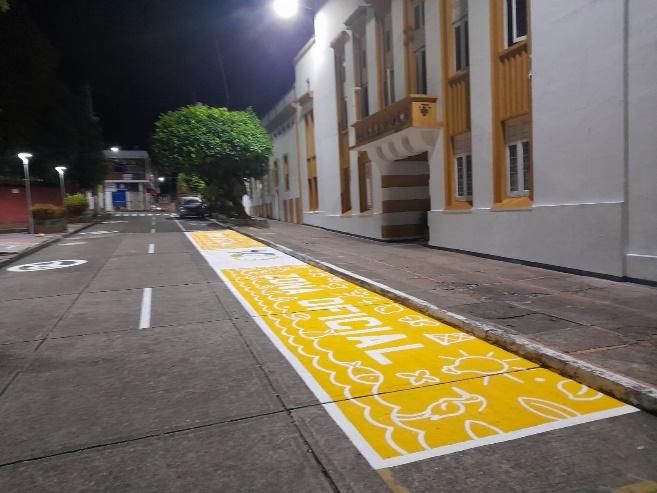 Carrera 3 con Calle 51
Calle 49 con Carrera 2
Carrera 5 entre Calle 50 y 51
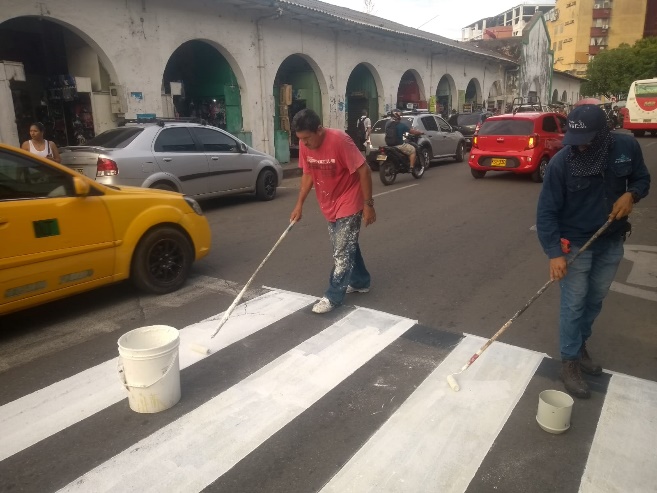 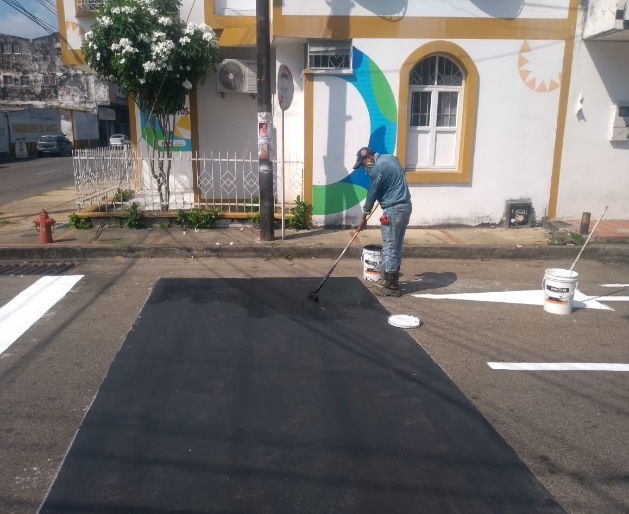 SECTOR COMERCIAL
Carrera 4 con Calle 51
Calle 49 – Plaza Mercado
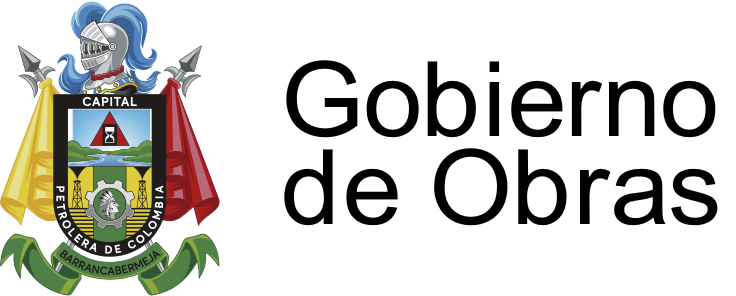 ZONAS SEÑALIZADAS
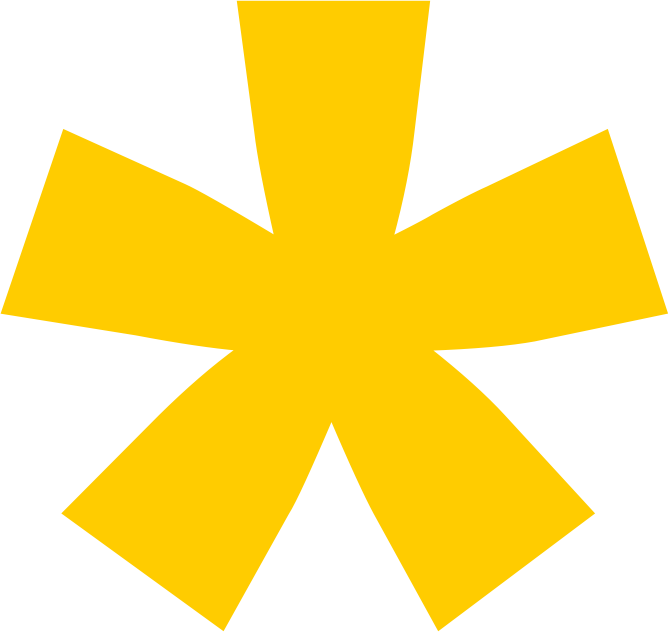 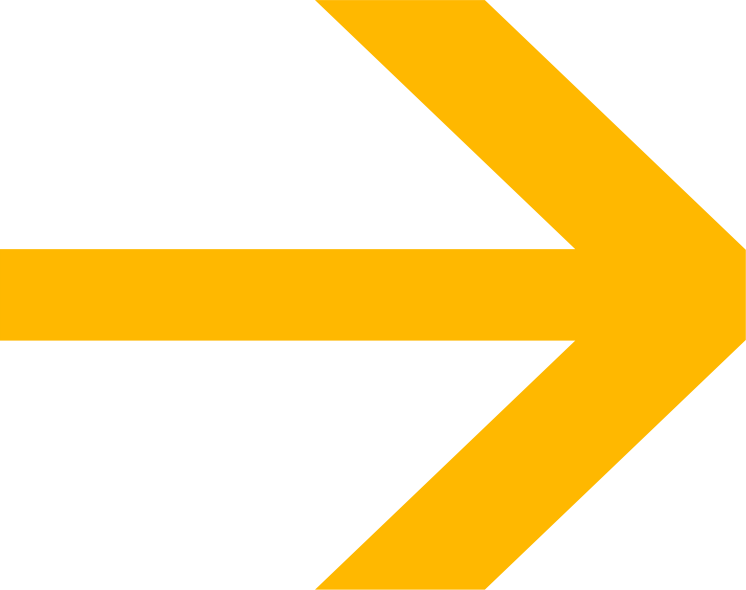 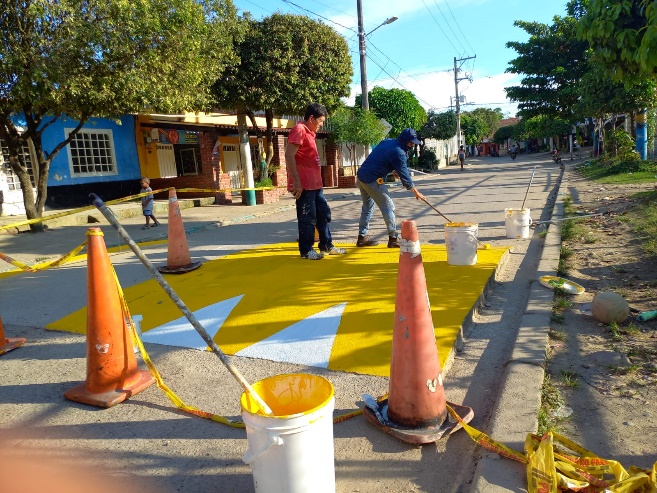 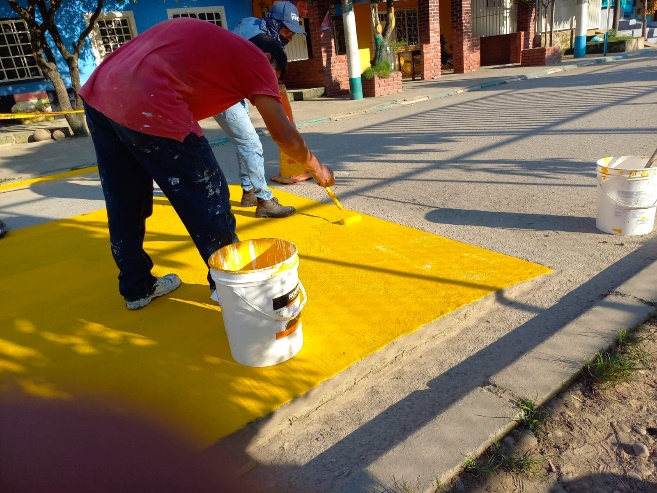 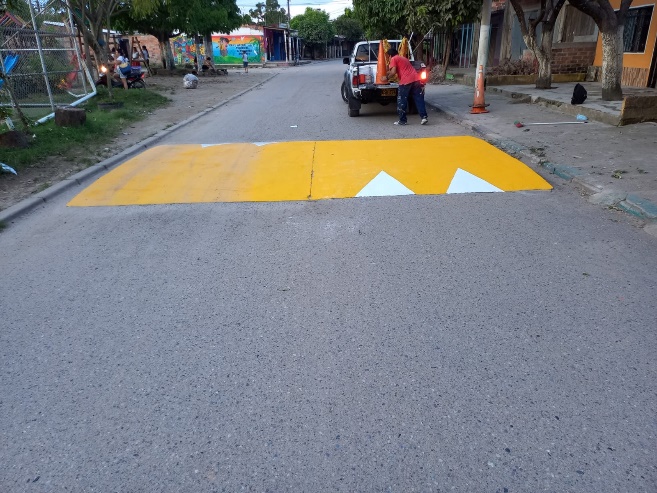 BARRIO ARENAL
Carrera 15 con Calle 35 – Cancha
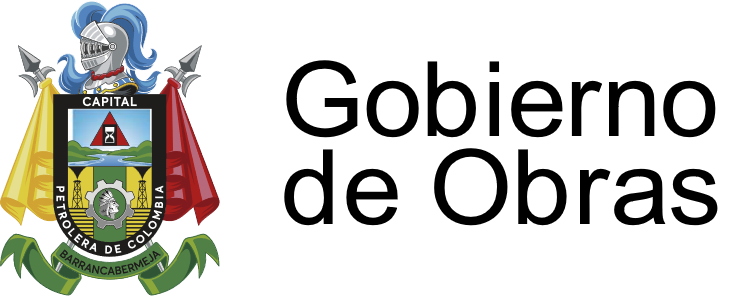 ZONAS SEÑALIZADAS
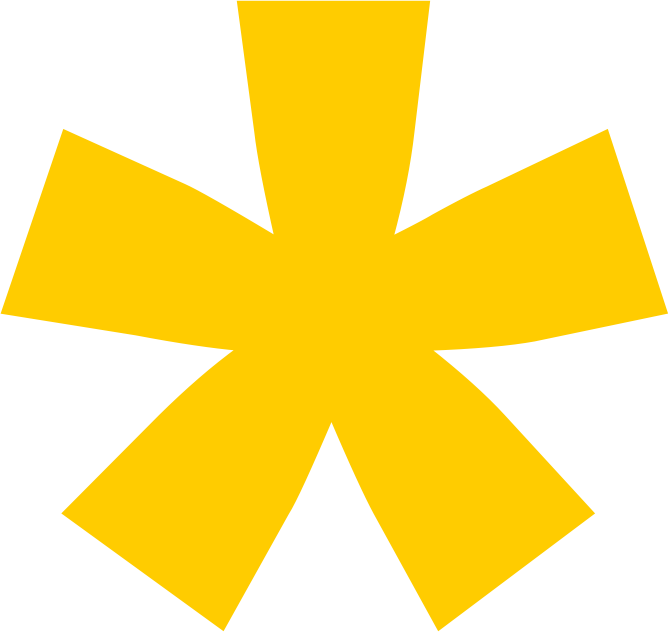 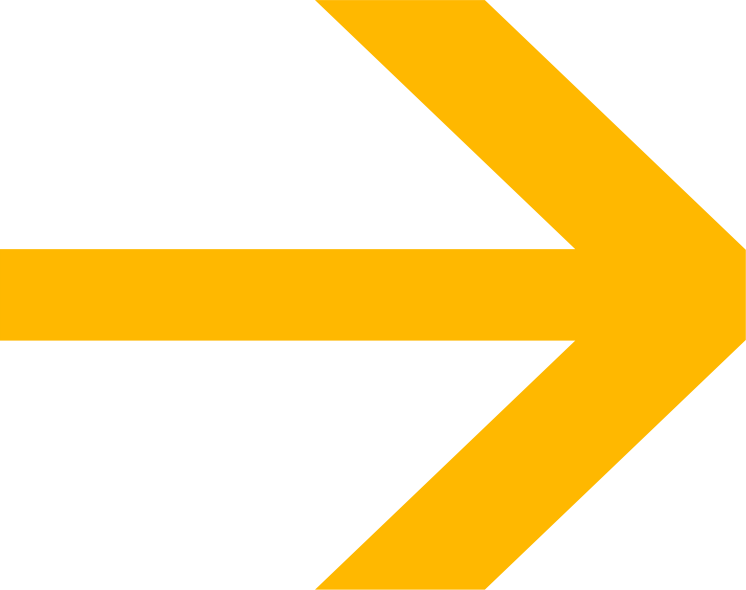 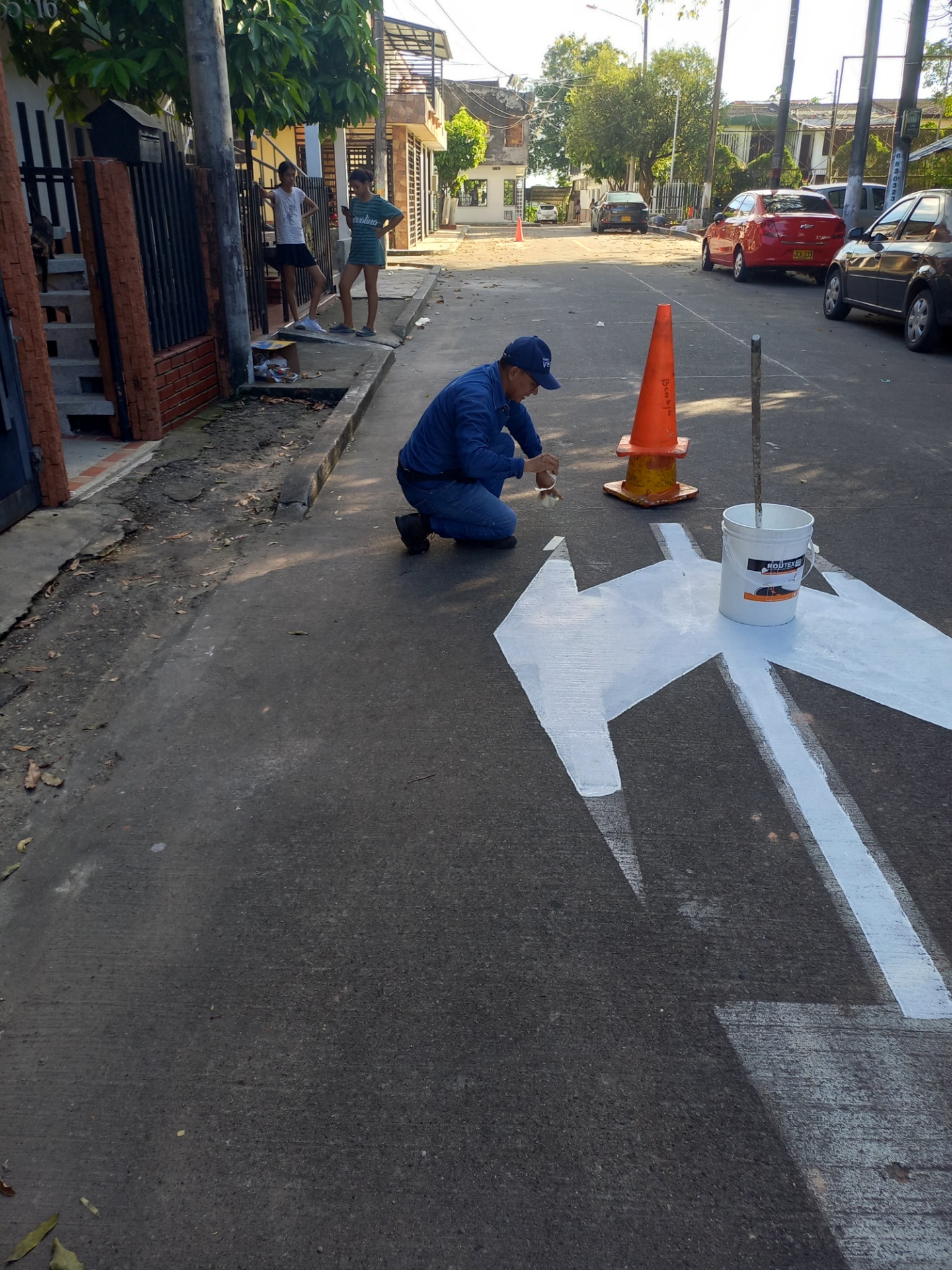 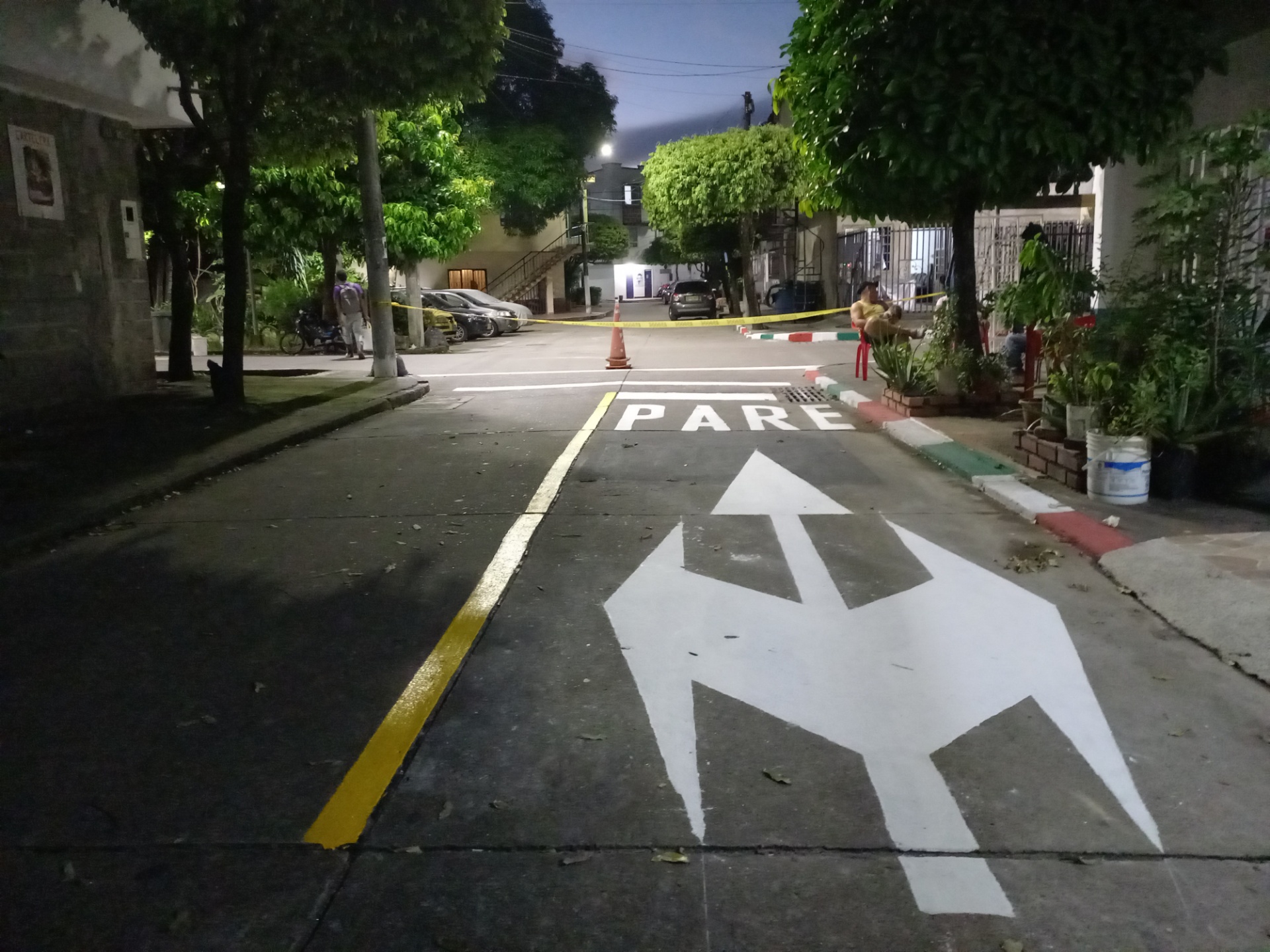 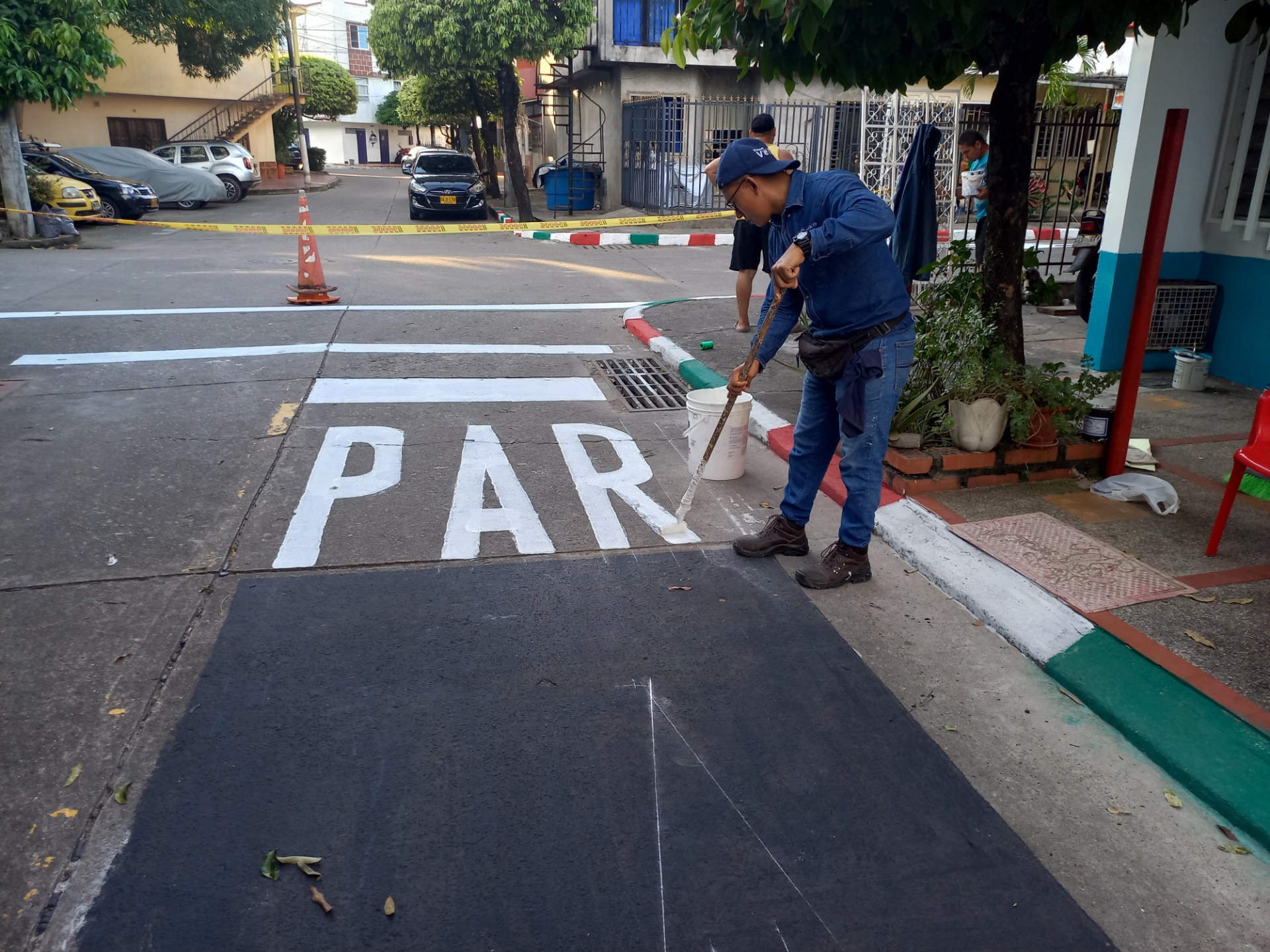 BARRIO ISLA DEL ZAPATO
Carrera 23 entre Calle 35 y 39 – Vía Principal
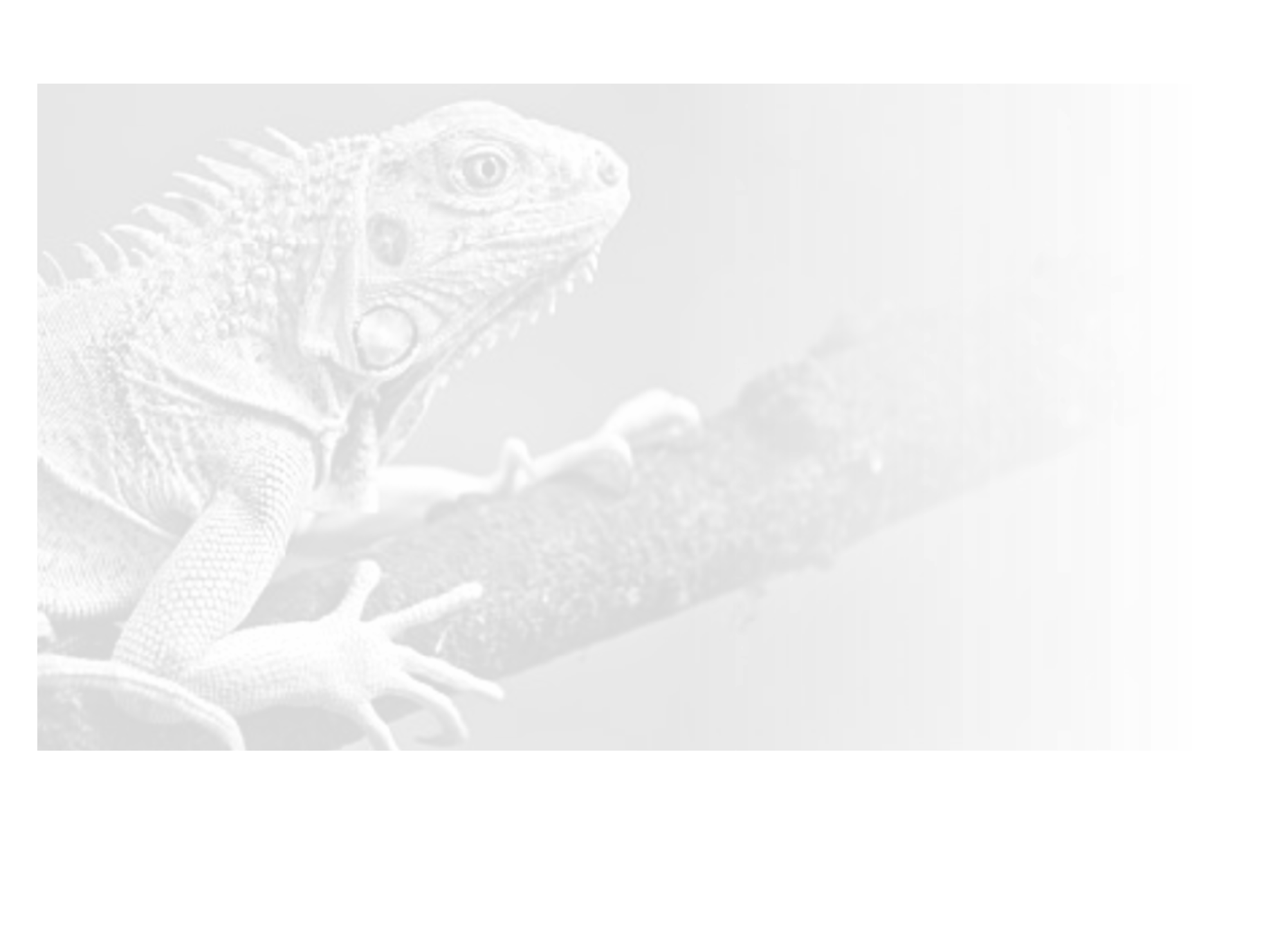 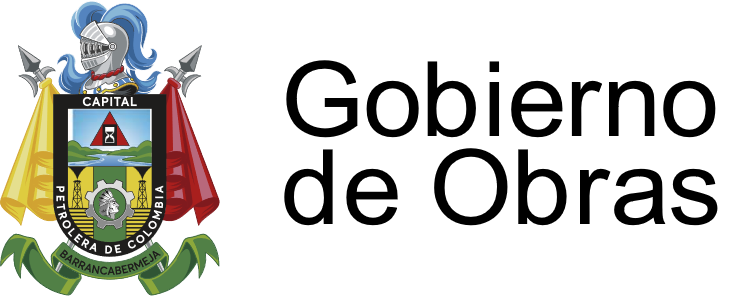 “OBRA PARA LA INSTALACIÓN DE ELEMENTOS DE SEÑALIZACIÓN Y CONSTRUCCIÓN DE REDUCTORES DE VELOCIDAD”
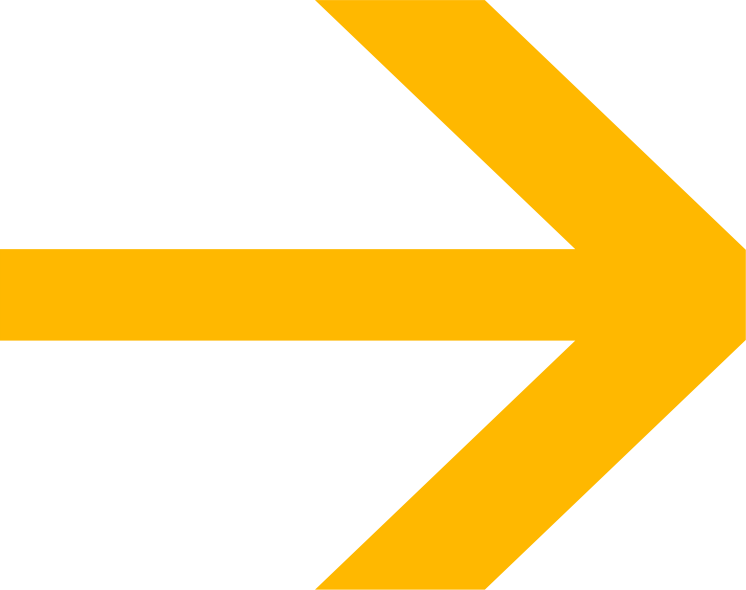 Instituciones Educativas
Barrios
Inversión 
$55.804.158
“OBRA PARA LA INSTALACIÓN DE ELEMENTOS DE SEÑALIZACIÓN Y CONSTRUCCIÓN DE REDUCTORES DE VELOCIDAD”
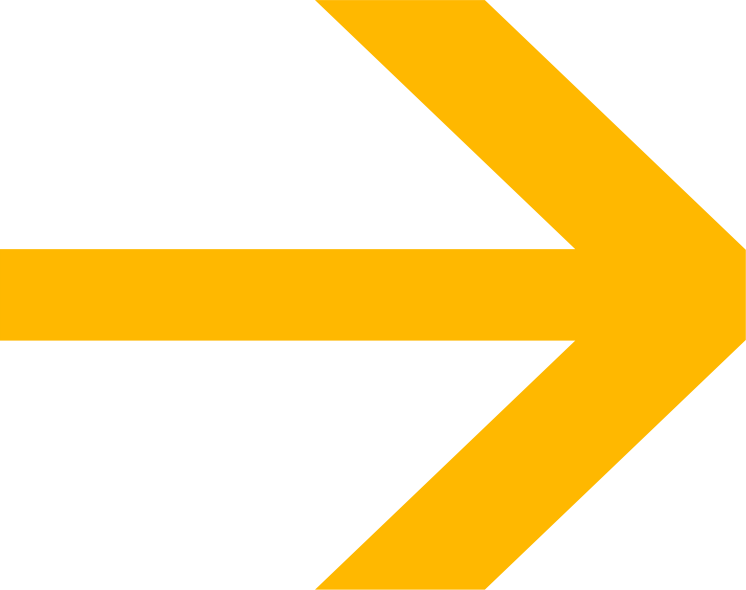 Actividades Realizadas
90 metros lineales
Pintura líneas de carril
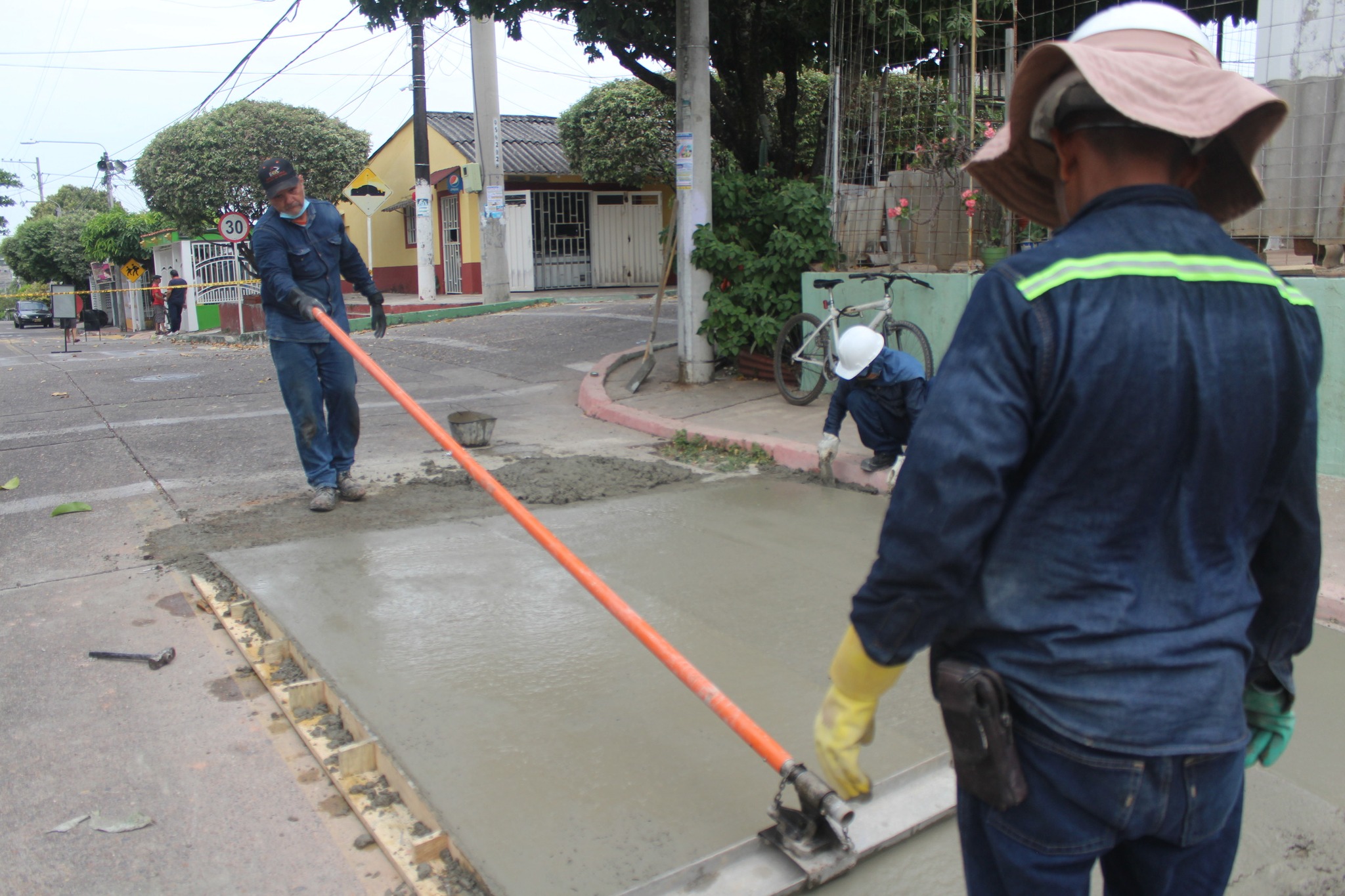 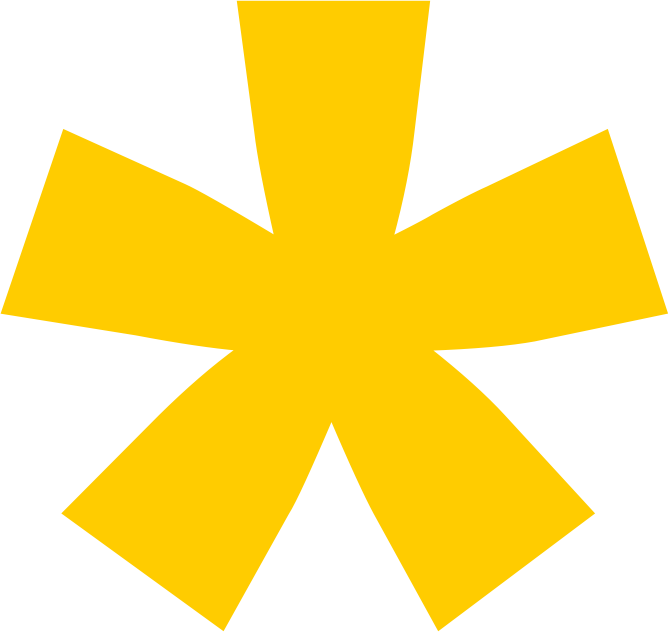 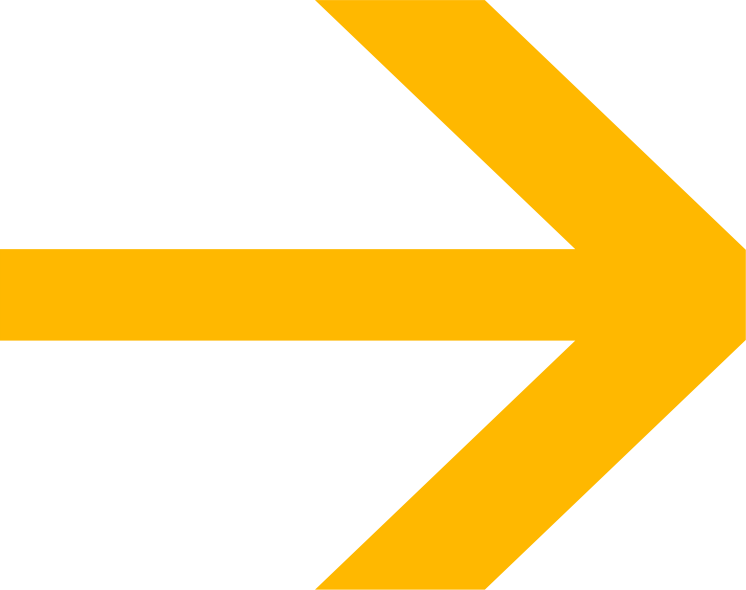 Pintura marcas viales
169 m²
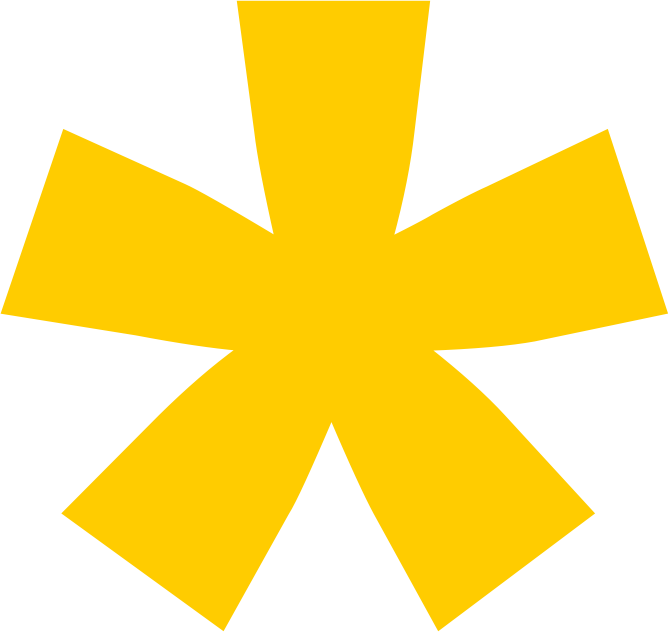 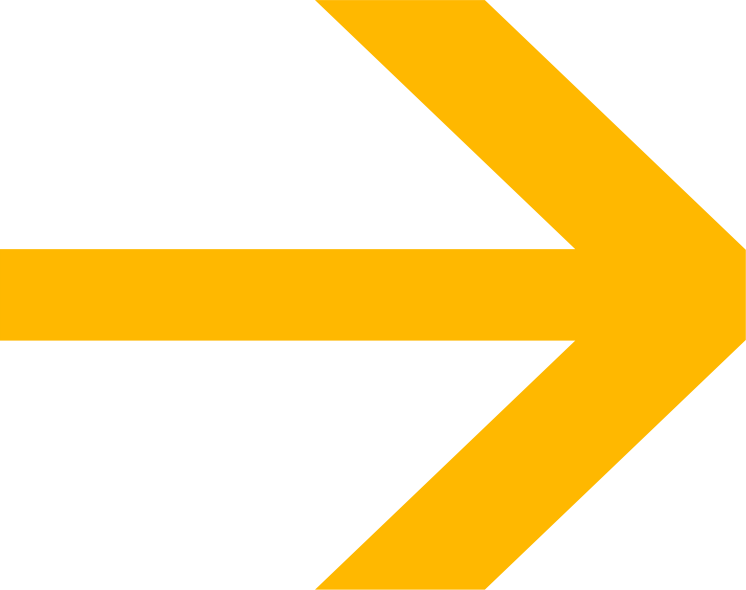 Señalización vertical
23 señales verticales
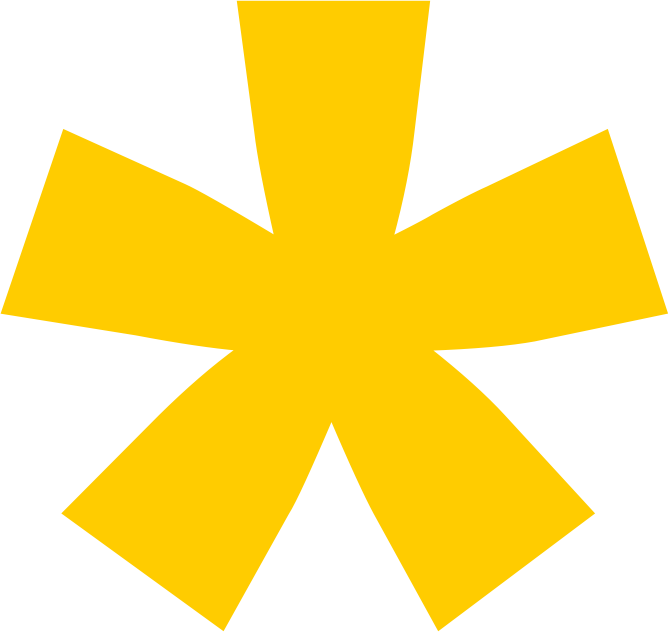 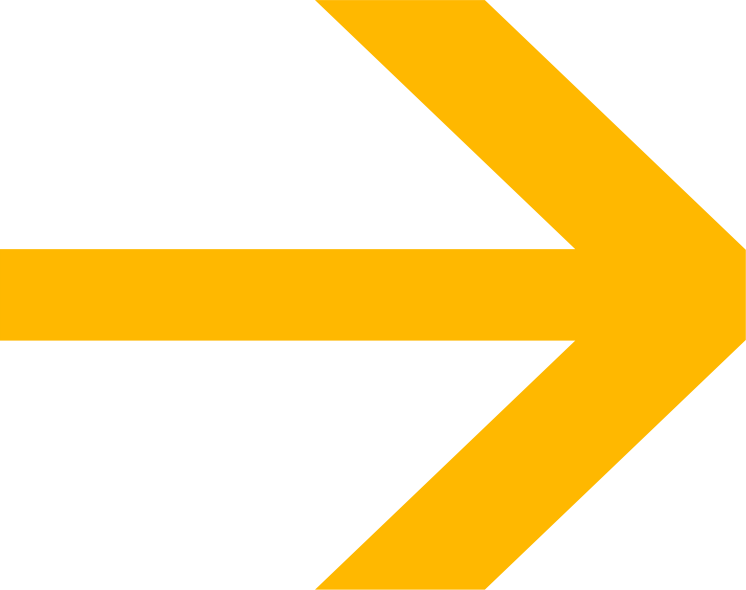 Bandas transversales
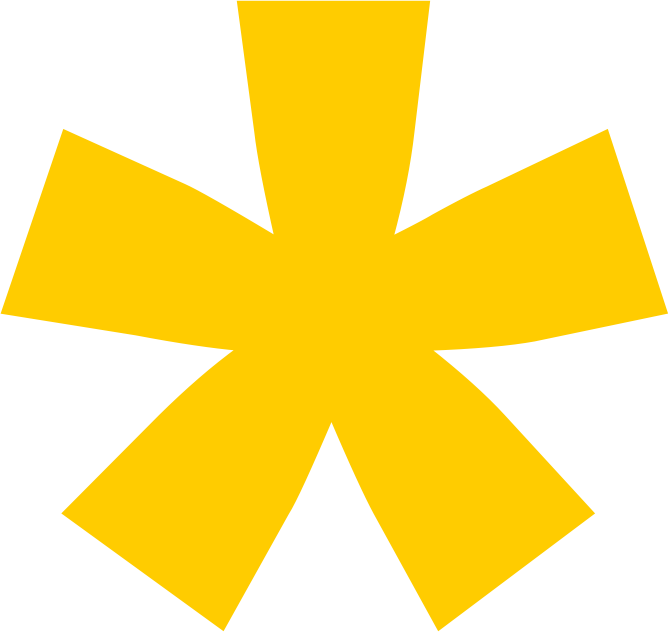 12 grupos de bandas (45 m²)
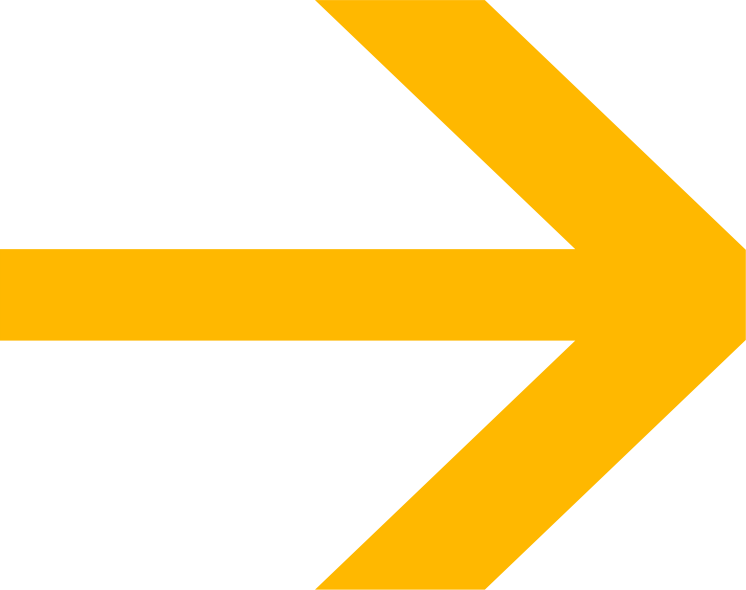 Resalto en concreto
1 resalto (6 m)
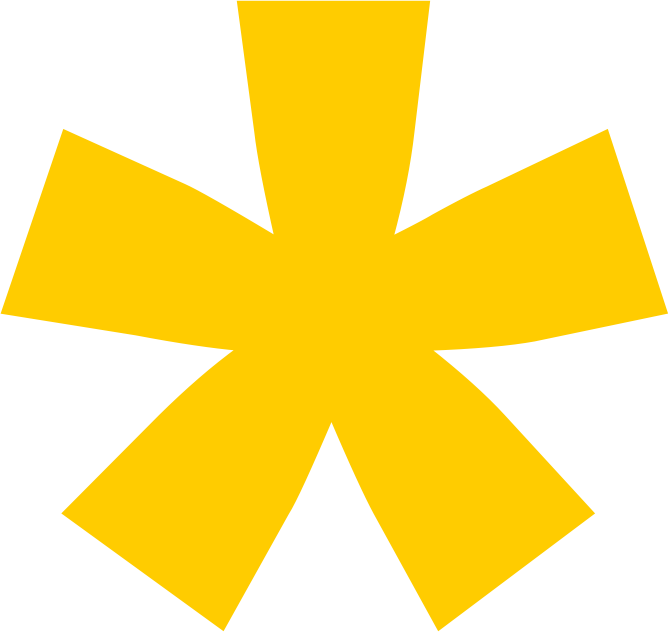 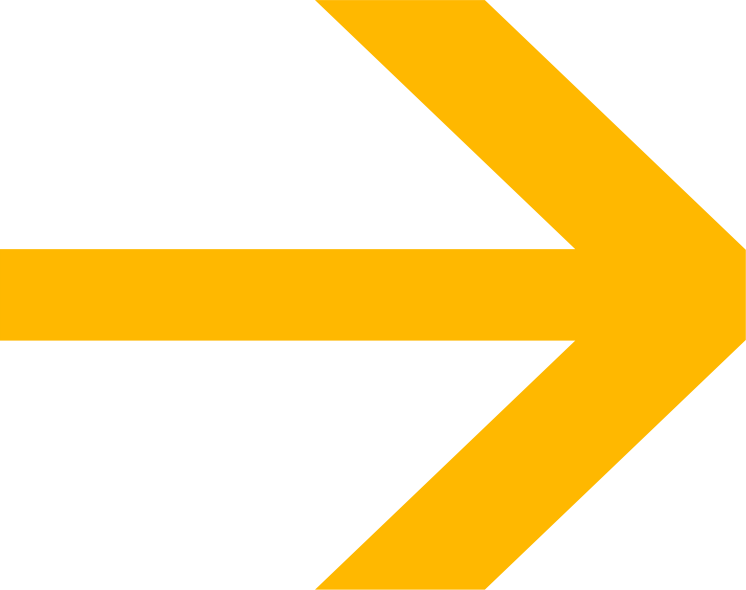 3 resaltos (19,2 m)
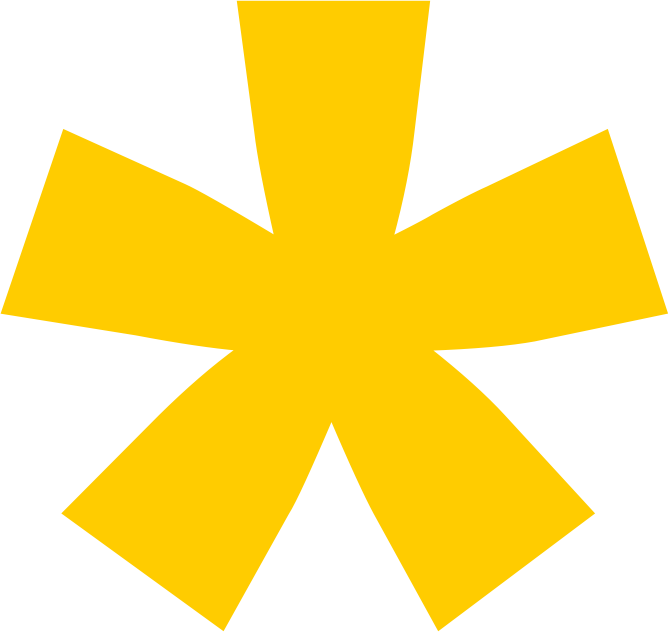 Resalto portátil
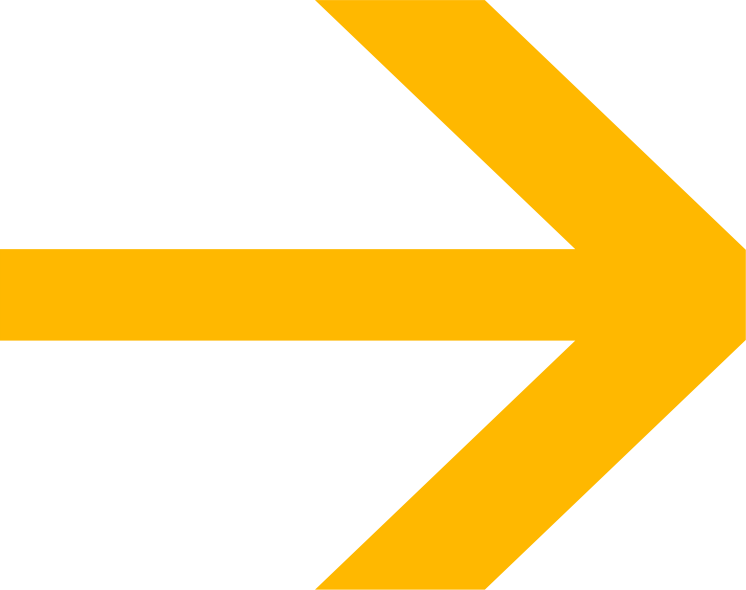 45 tachas
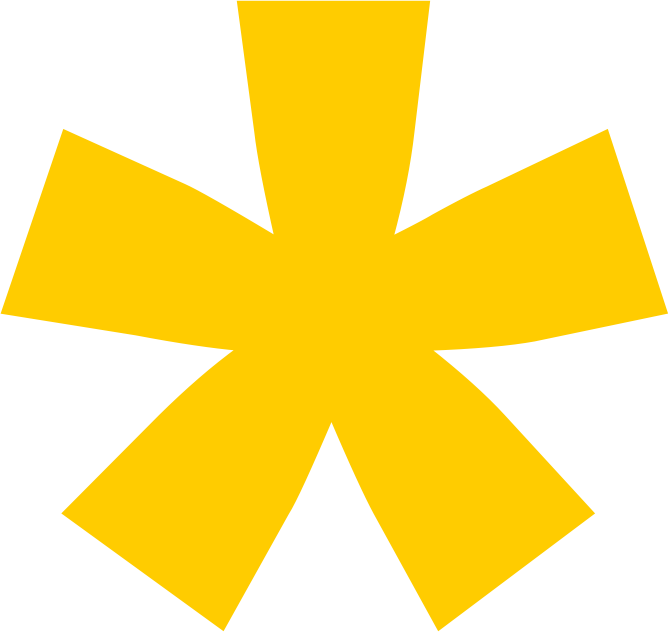 Tachas reflectivas
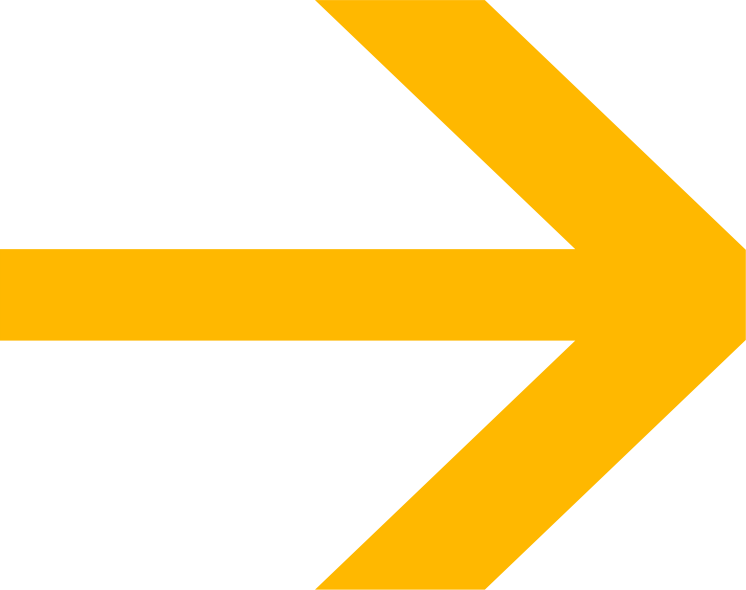 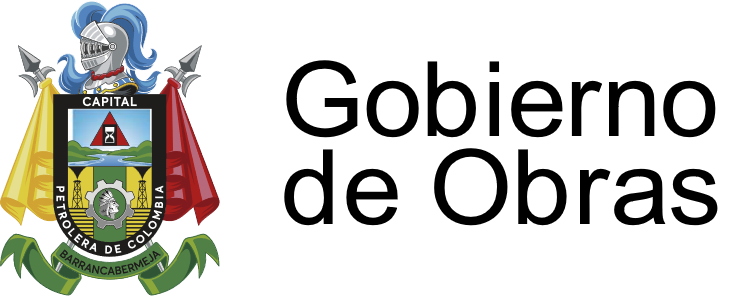 “OBRA PARA LA INSTALACIÓN DE ELEMENTOS DE SEÑALIZACIÓN Y CONSTRUCCIÓN DE REDUCTORES DE VELOCIDAD”
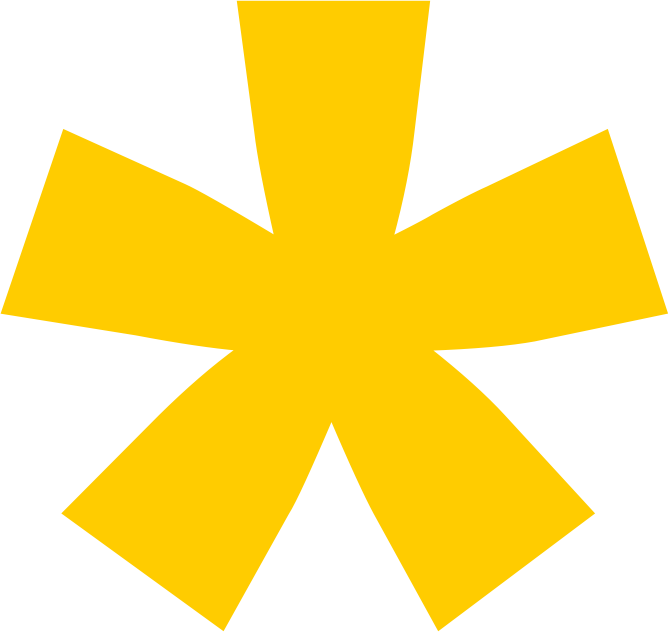 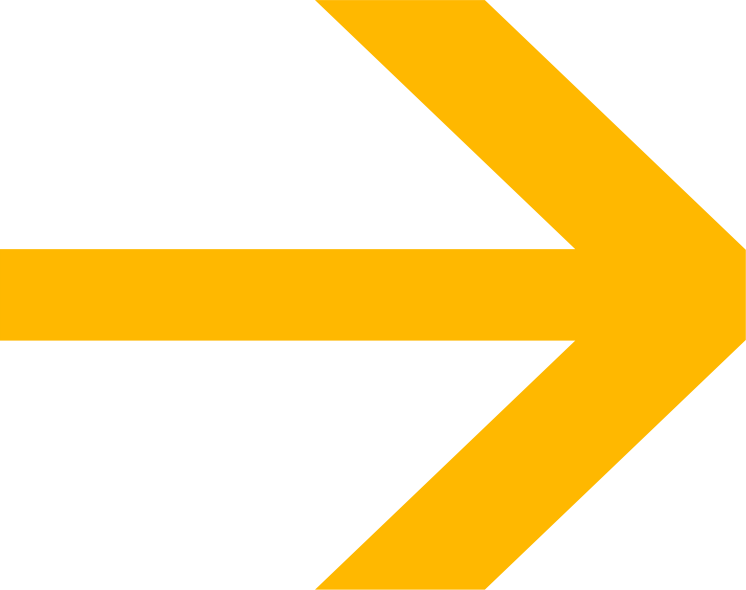 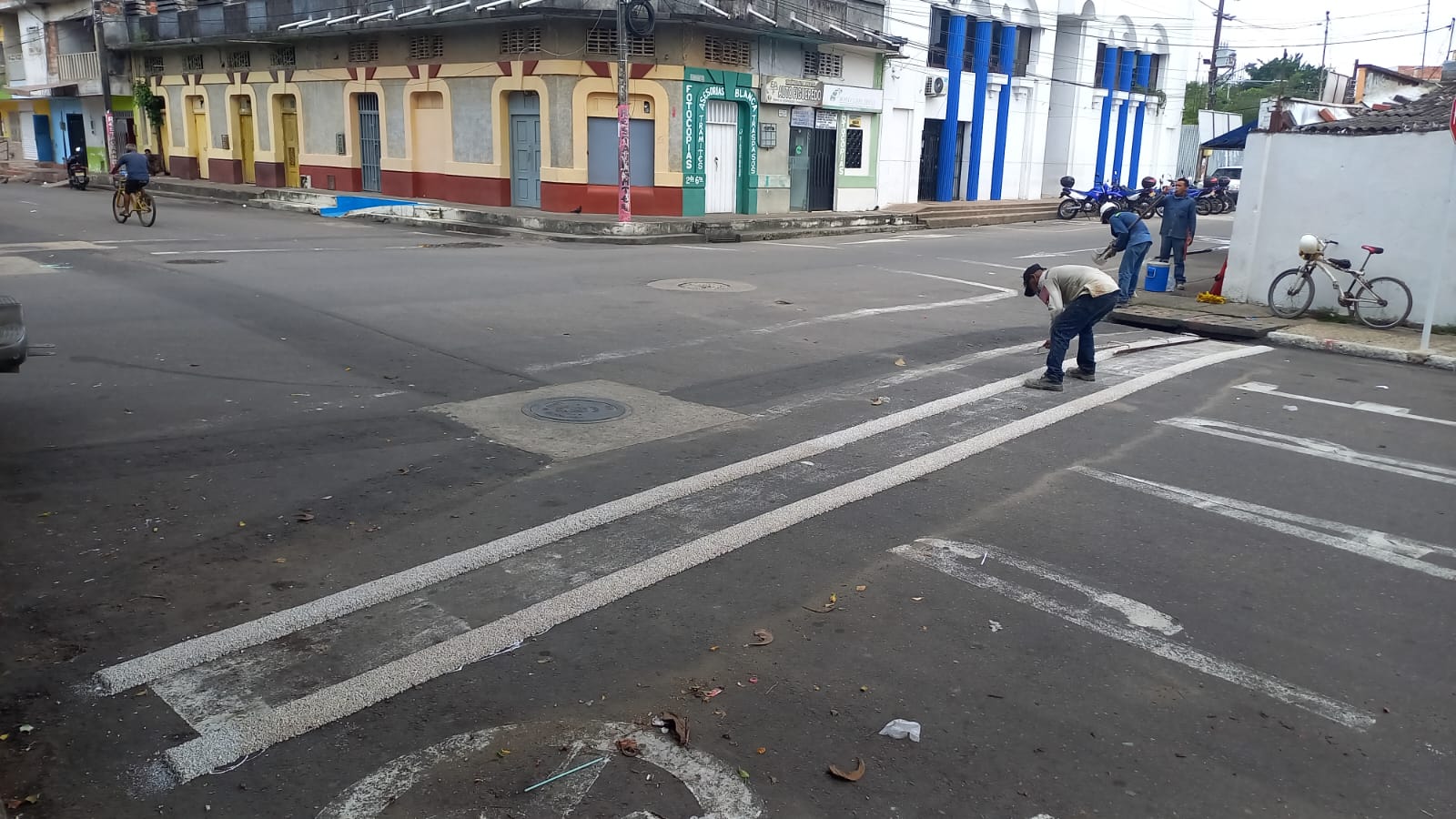 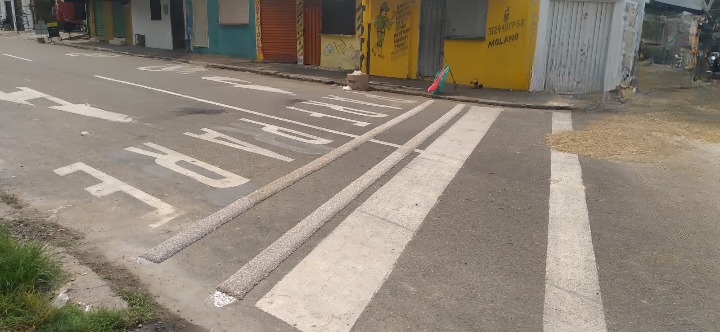 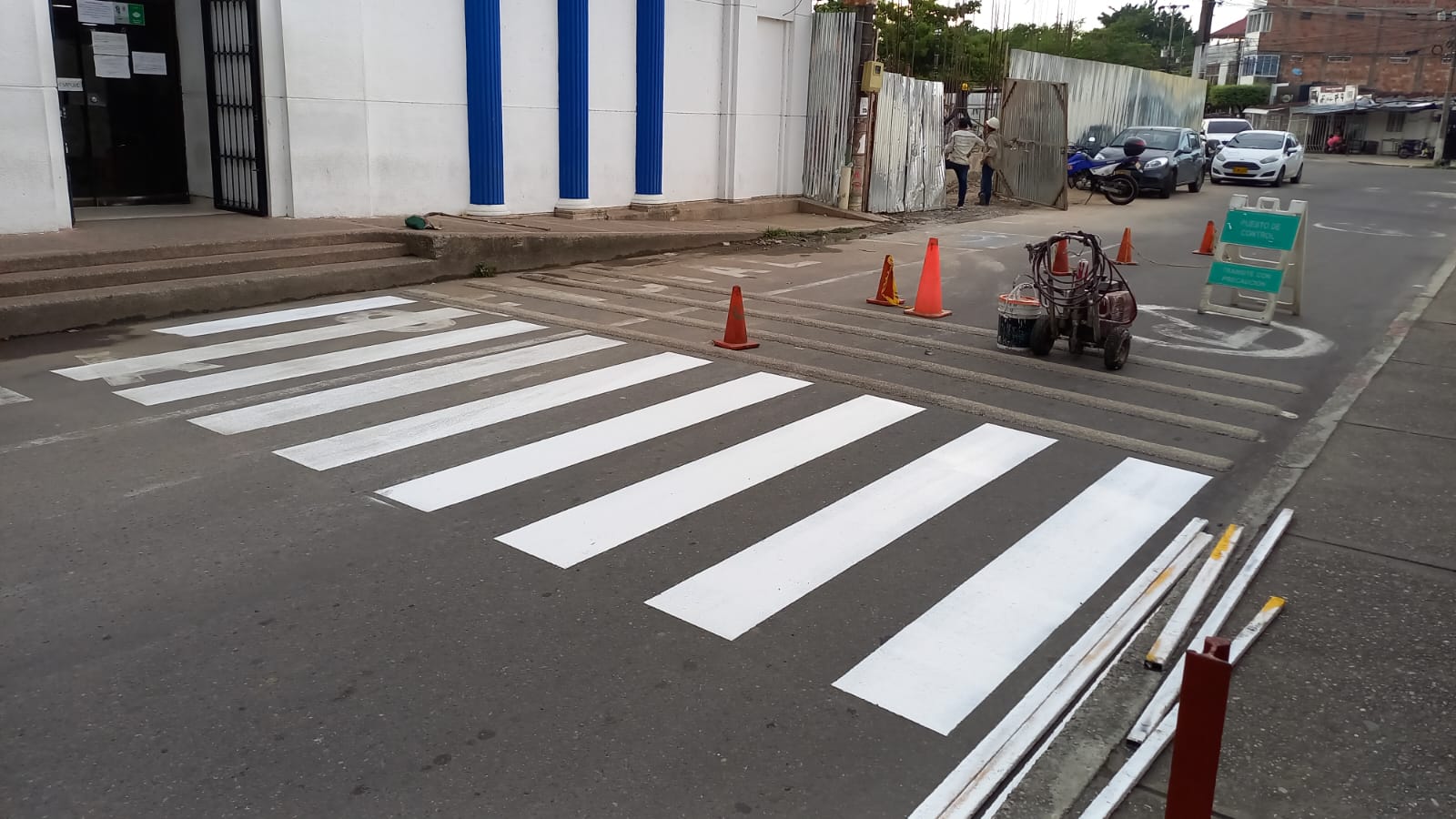 Sector Comercial - Carrera 2 entre Calles 50 y 51
Sector Comercial - Calle 51 entre Carreras 2 y 3
Sector Comercial - Calle 50 entre Carreras 2 y 3
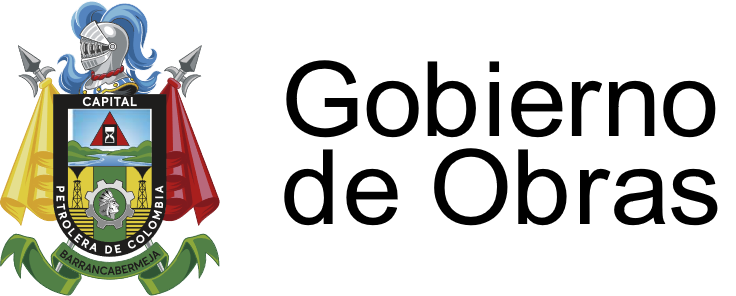 “OBRA PARA LA INSTALACIÓN DE ELEMENTOS DE SEÑALIZACIÓN Y CONSTRUCCIÓN DE REDUCTORES DE VELOCIDAD”
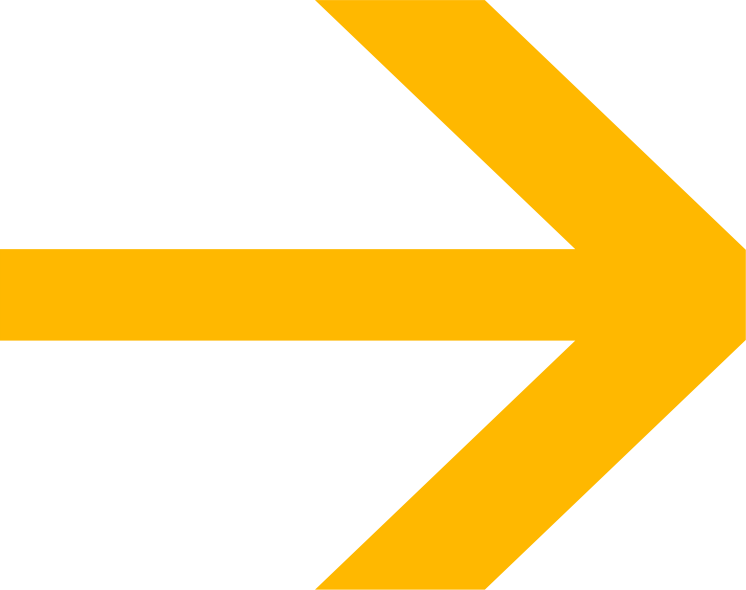 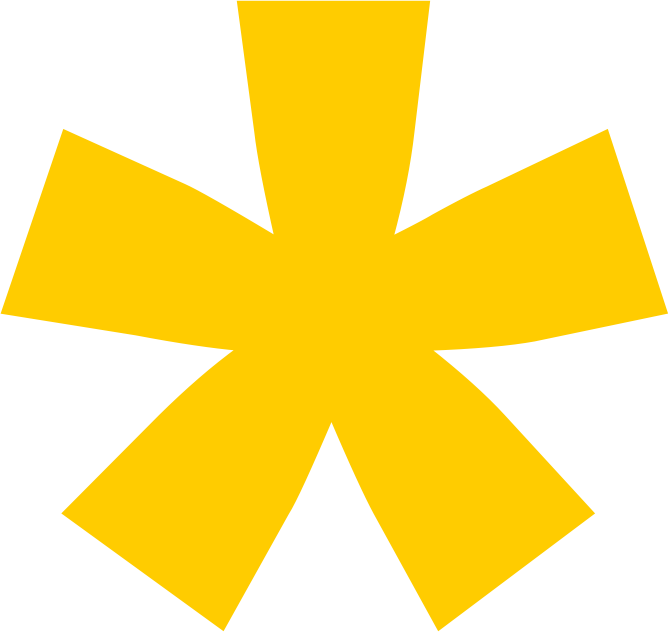 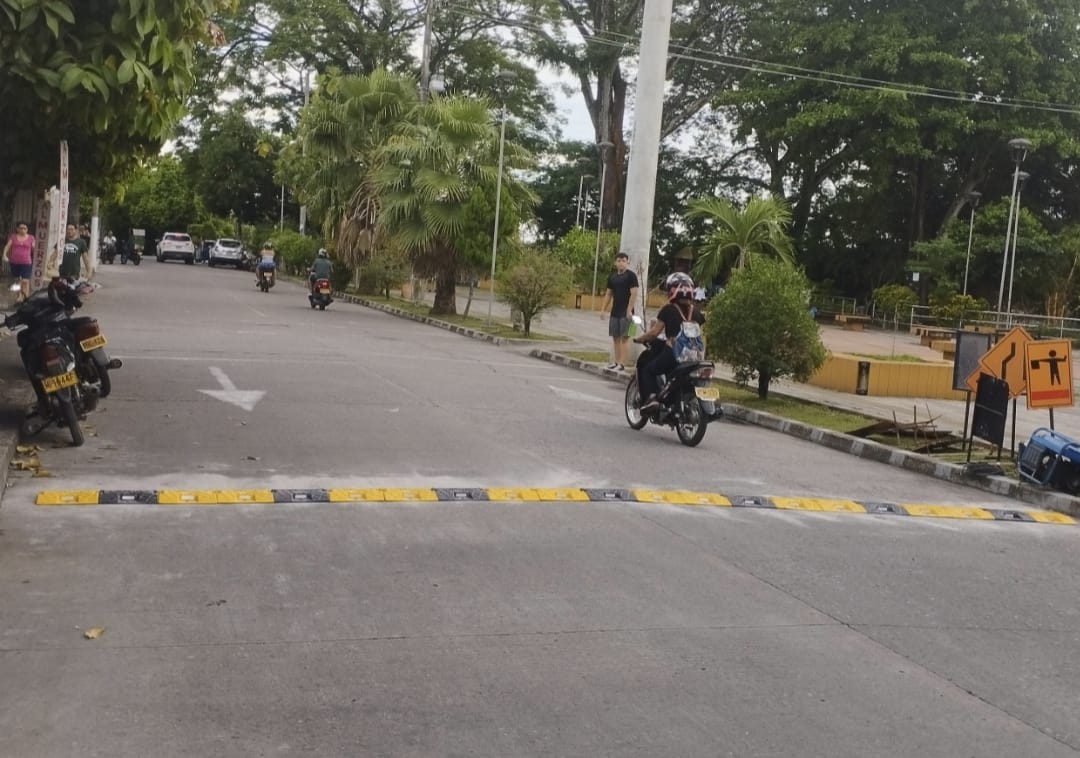 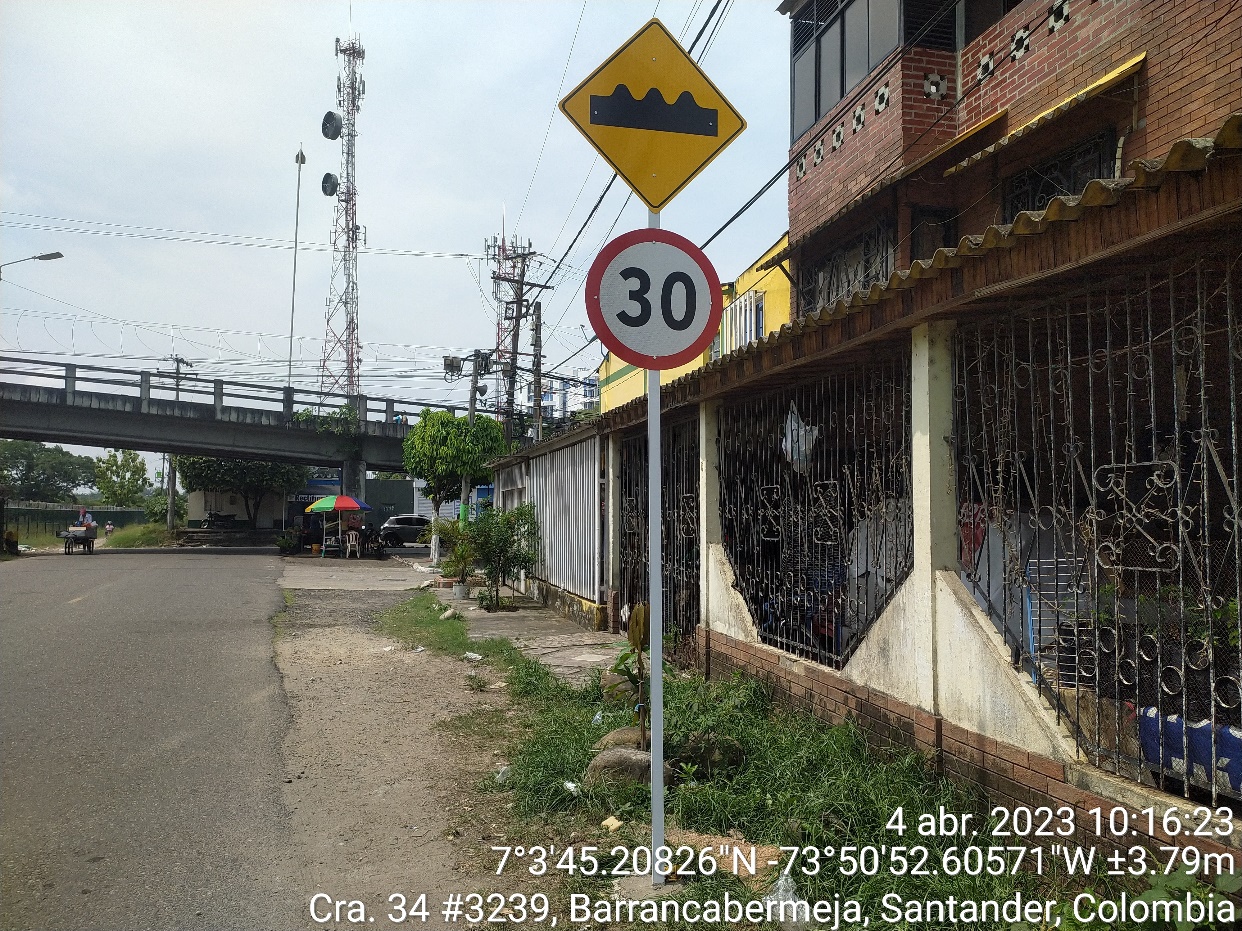 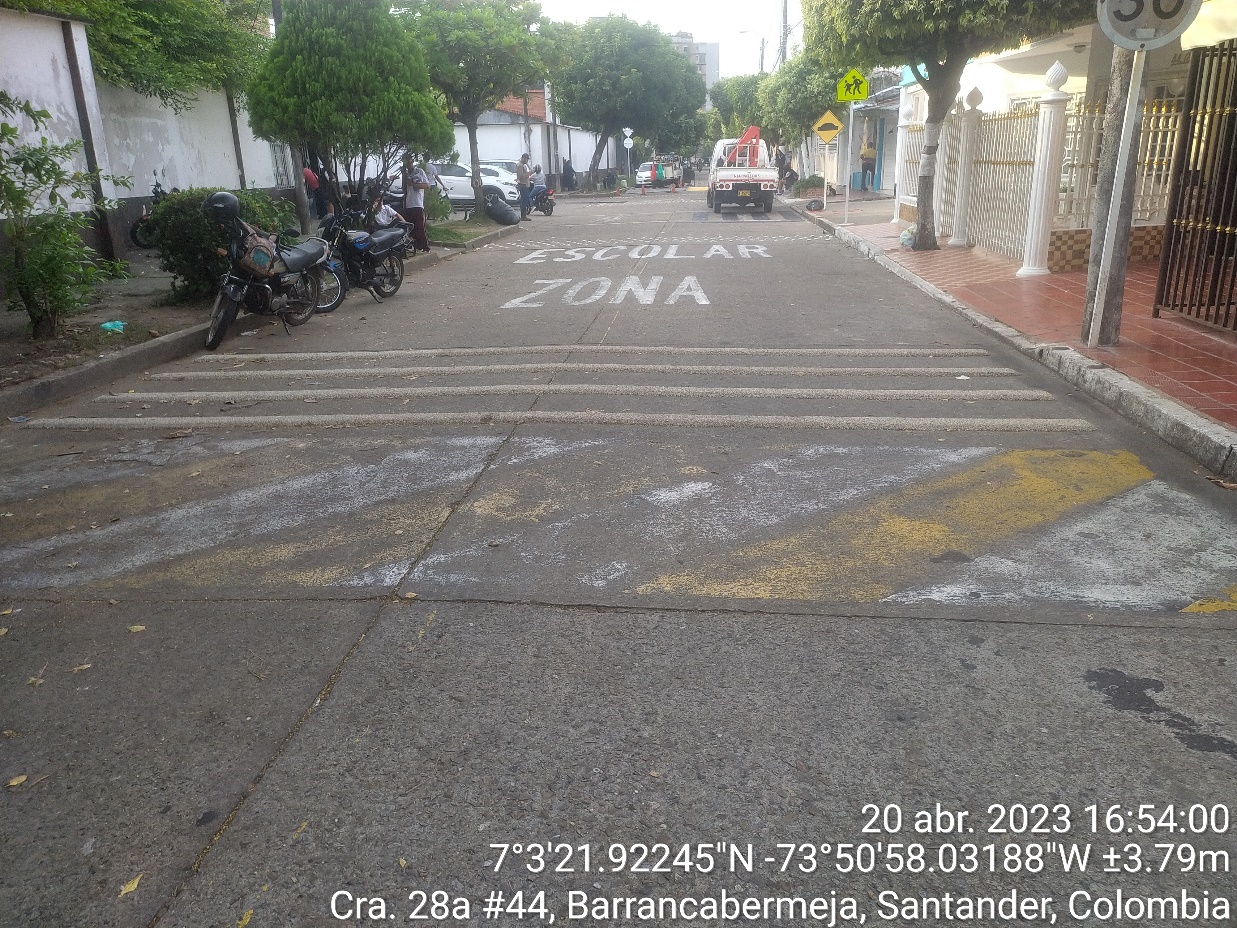 Barrio Nuevo Palmira - Carrera 33 Calle 52 y 53
Barrio Inscredial - Carrera 22 entre Calles 45 y 46
I.E John F. Kennedy – Carrera 28A entre Calles 44 y 45
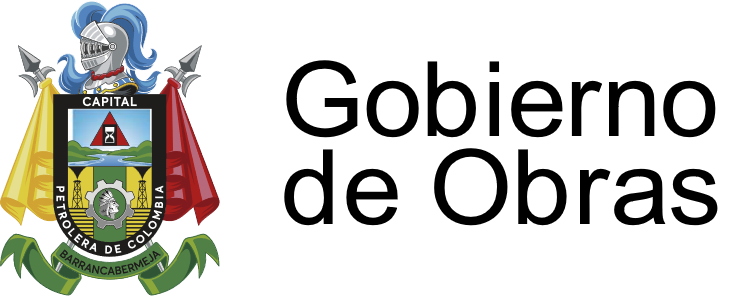 SEMAFORIZACIÓN
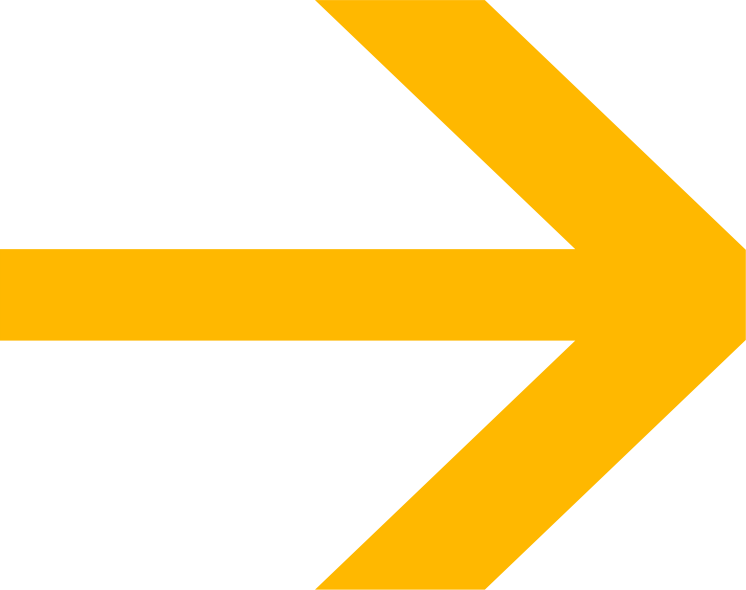 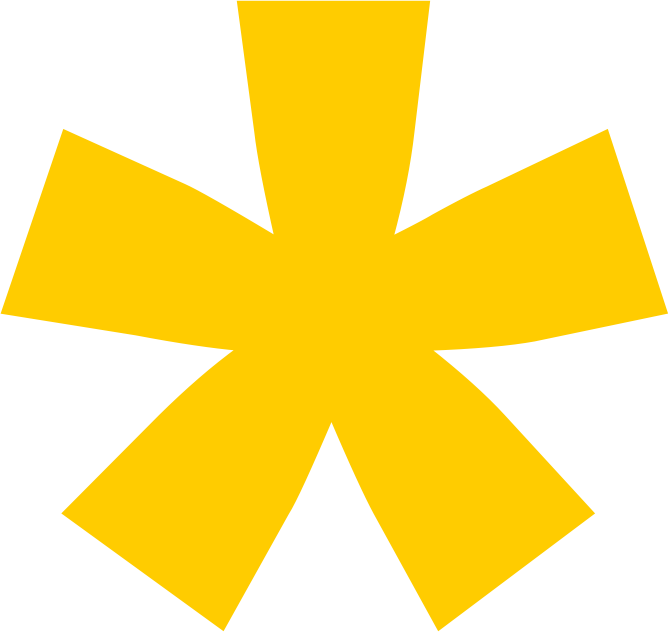 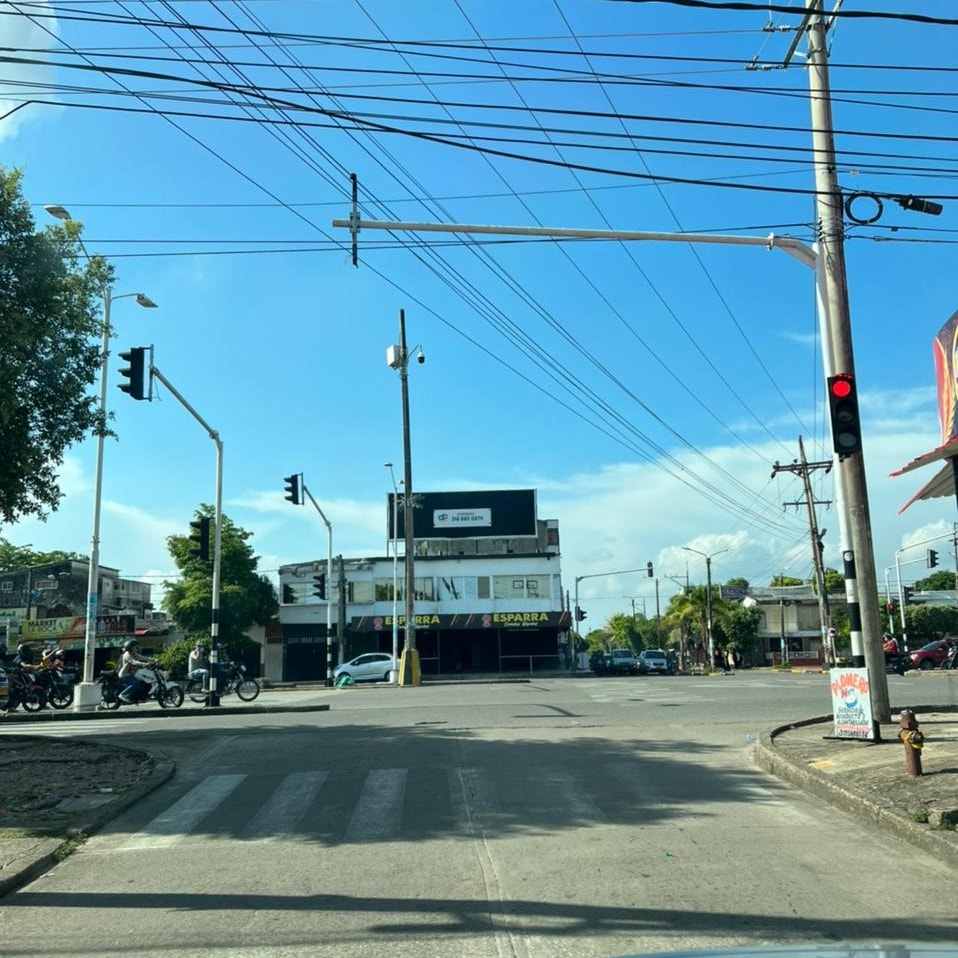 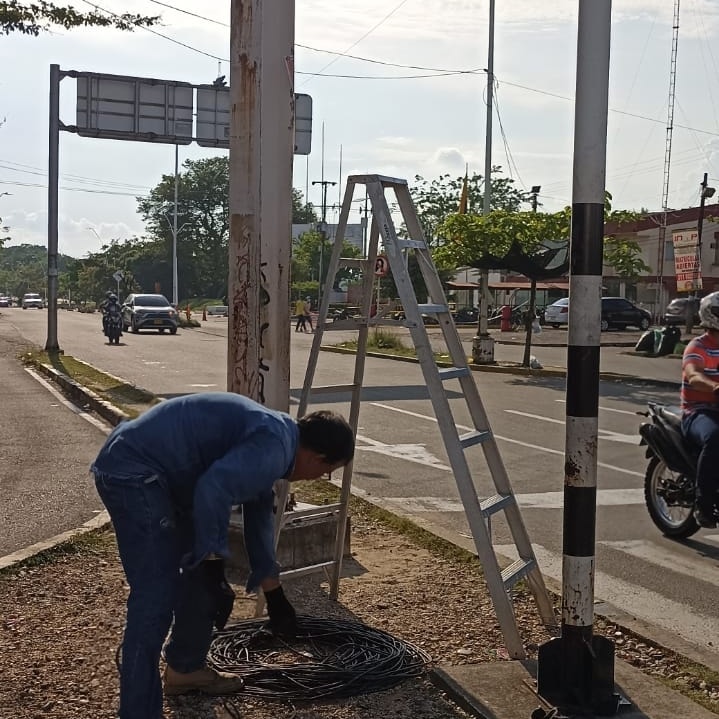 MANTENIMIENTO RED DE SEMAFORIZACIÓN INTERSECCIONES COMUNA 1
INVERSIÓN 
$ 84.533.114
SENSIBILIZACIÓN EN SEGURIDAD VIAL
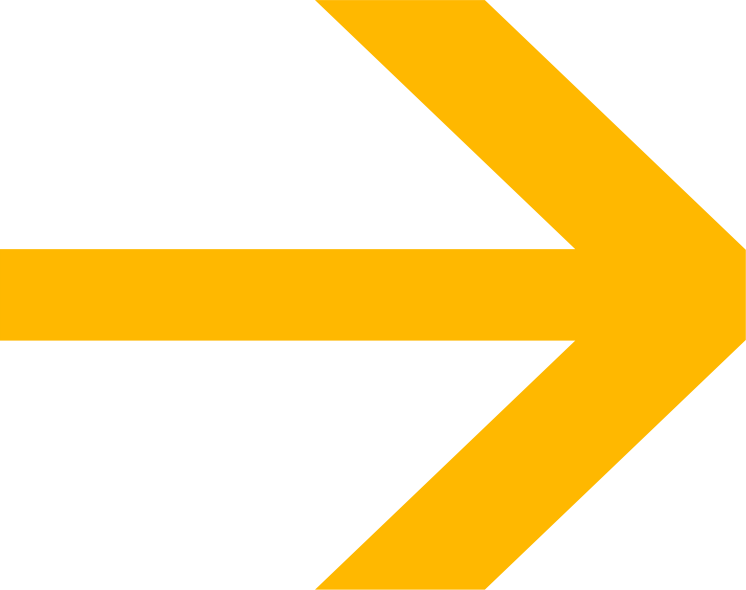 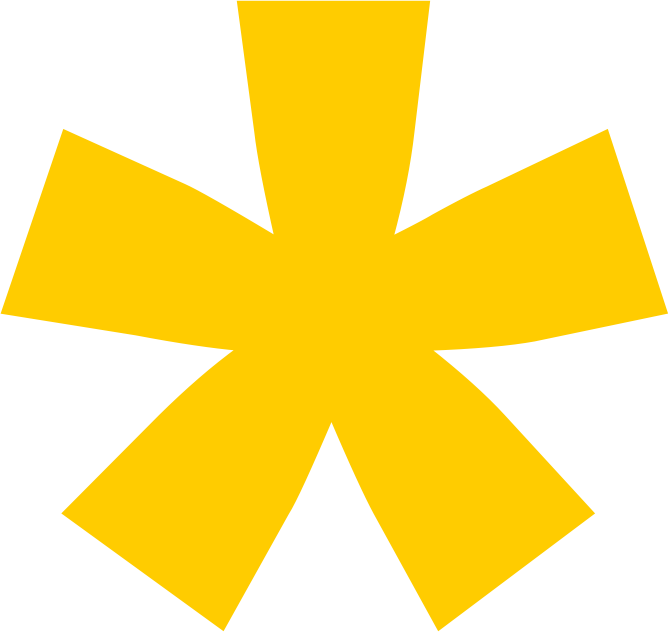 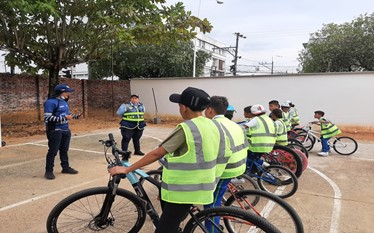 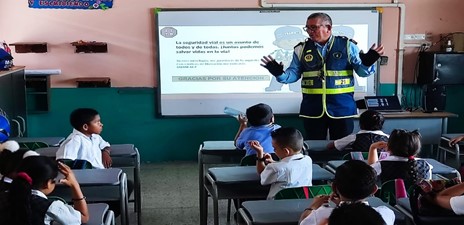 2976 
Personas 
capacitadas
Para promover la seguridad vial se realizaron capacitaciones y campañas a empresas e instituciones educativas y comunidad en general.
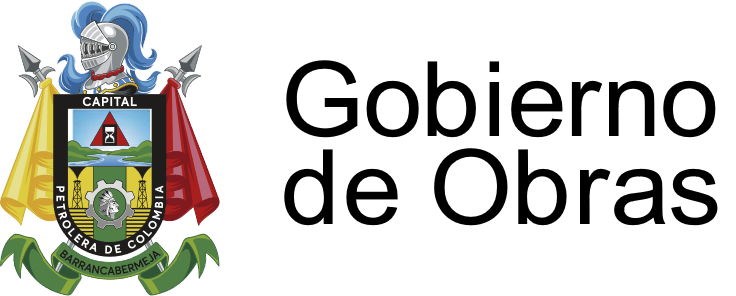 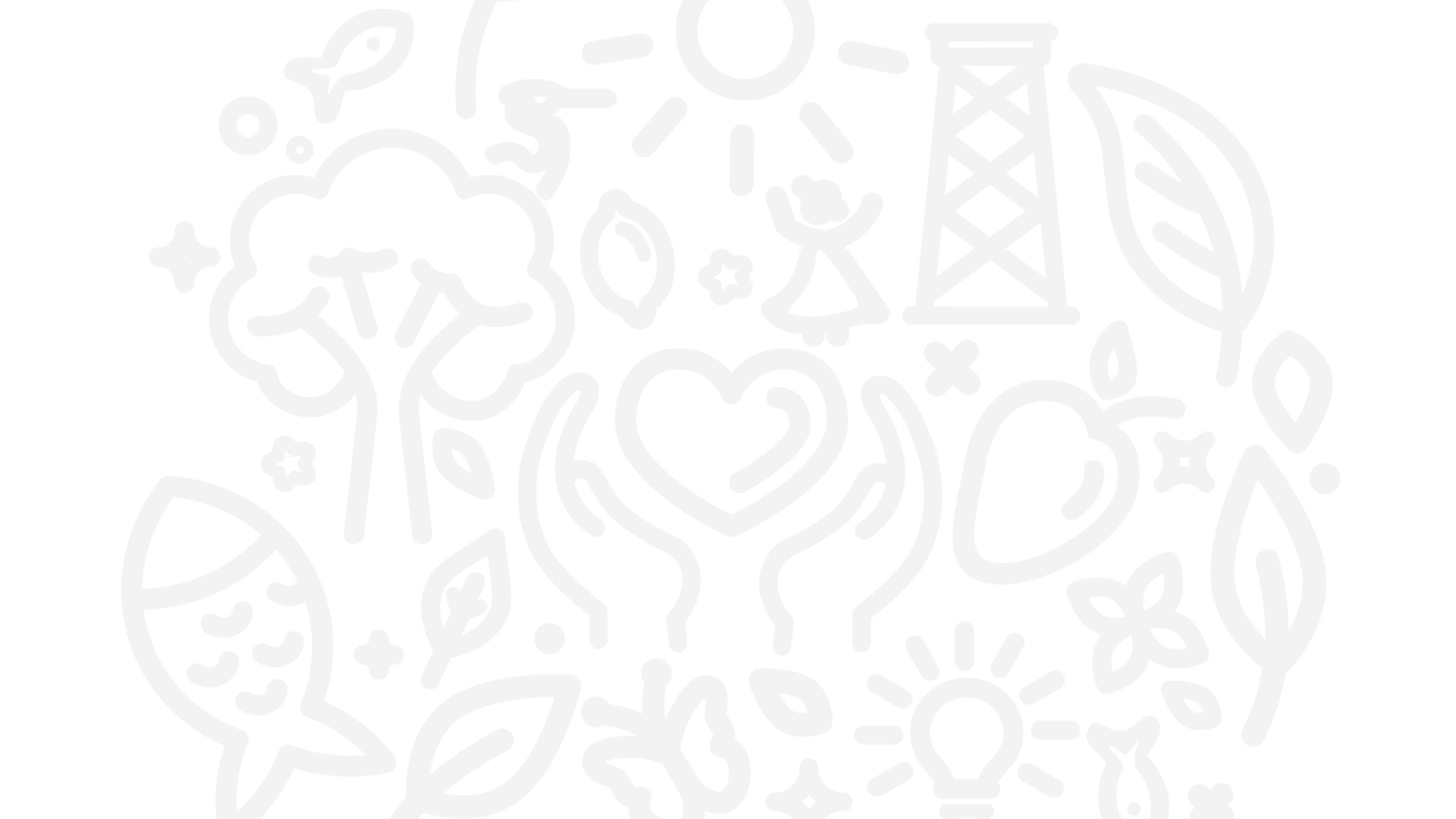 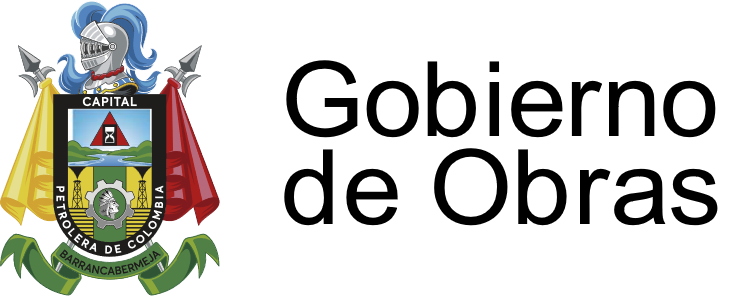 GRACIAS
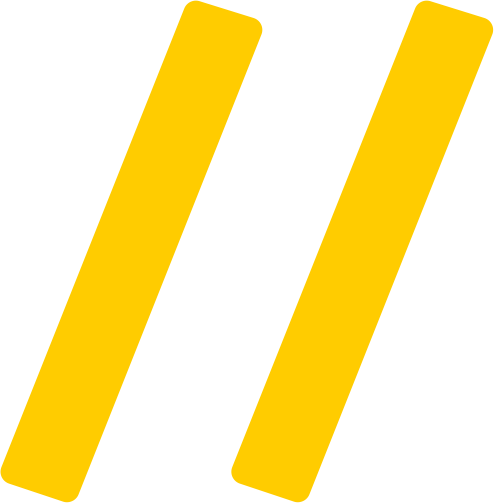 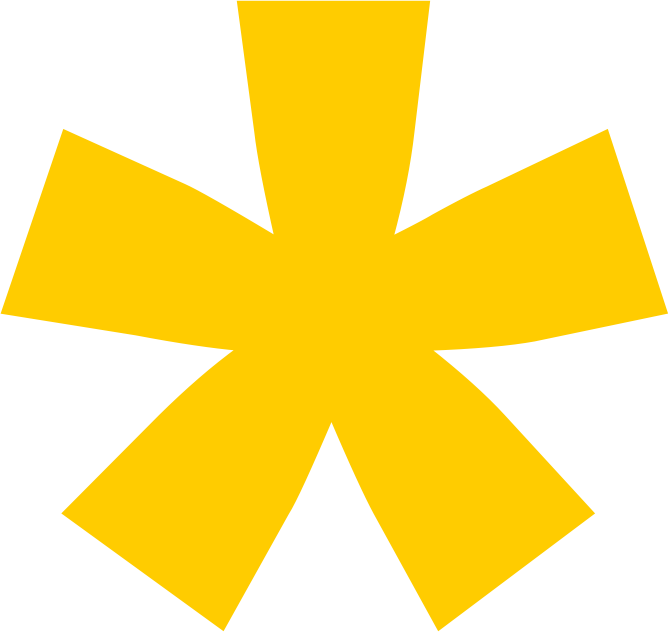